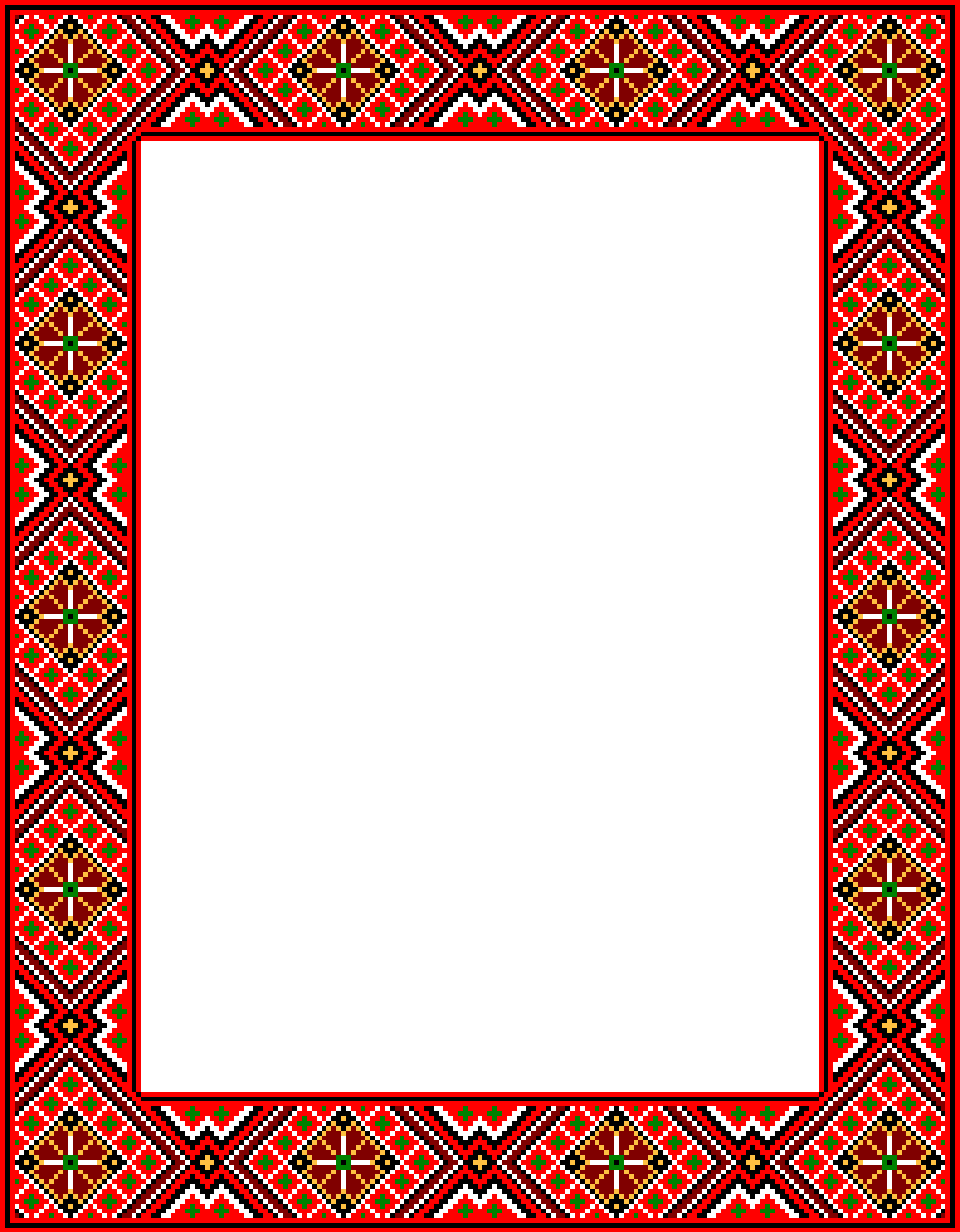 Презентація досвіду роботи керівника зразкових ансамблів сучасного та бального танцю Чортківського Палацу дітей та юнацтва Гребенюк Наталії Корнелівни
Танець – це універсальний засіб самовираження людини, тому саме він є найпоширенішим з видів мистецтва, який обирають діти.
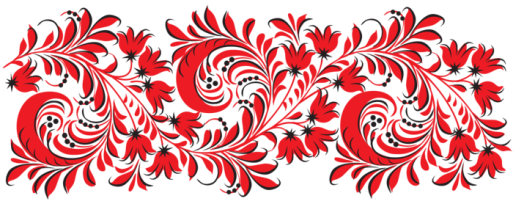 Портрет автора:
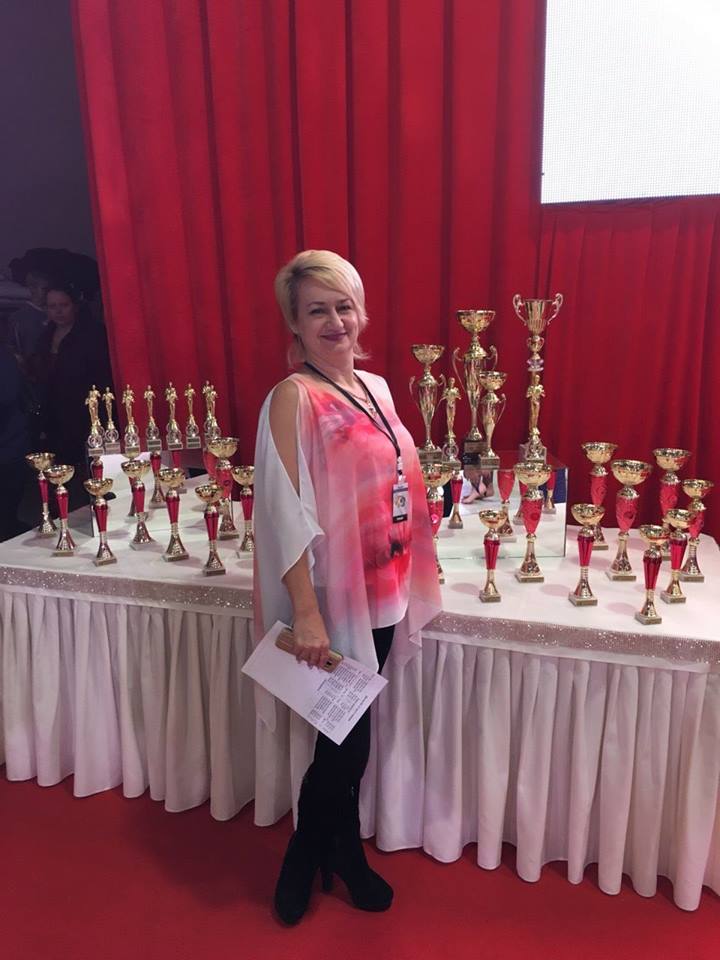 Дата народження: 2 січня 1971 рік
Освіта: 
вища, у 1994 році закінчила Тернопільський педагогічний інститут; 
у 2006 році - Прикарпатський університет. 
Спеціальність: 
Українсько-російська філологія. 
Фізичне виховання.
Посада: 
керівник Зразкового ансамблю естрадно-спортивного танцю «Наталі» та Зразкового ансамблю бального танцю «Гранде-данс»
Місце роботи: 
Чортківський міський комунальний заклад «Палац дітей та юнацтва» Чортківської міської ради Тернопільської обл.
Стаж роботи: 25 років
Курси підвищення кваліфікації: 2017р.
Педагогічний стаж:
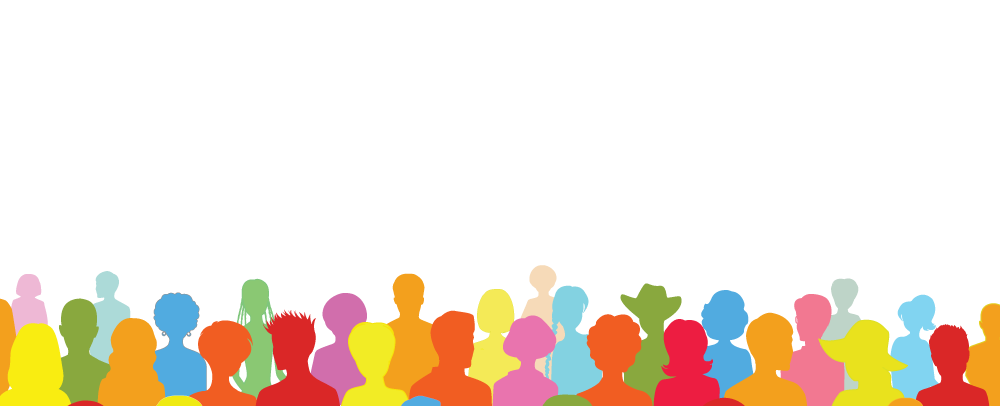 Моє педагогічне кредо:
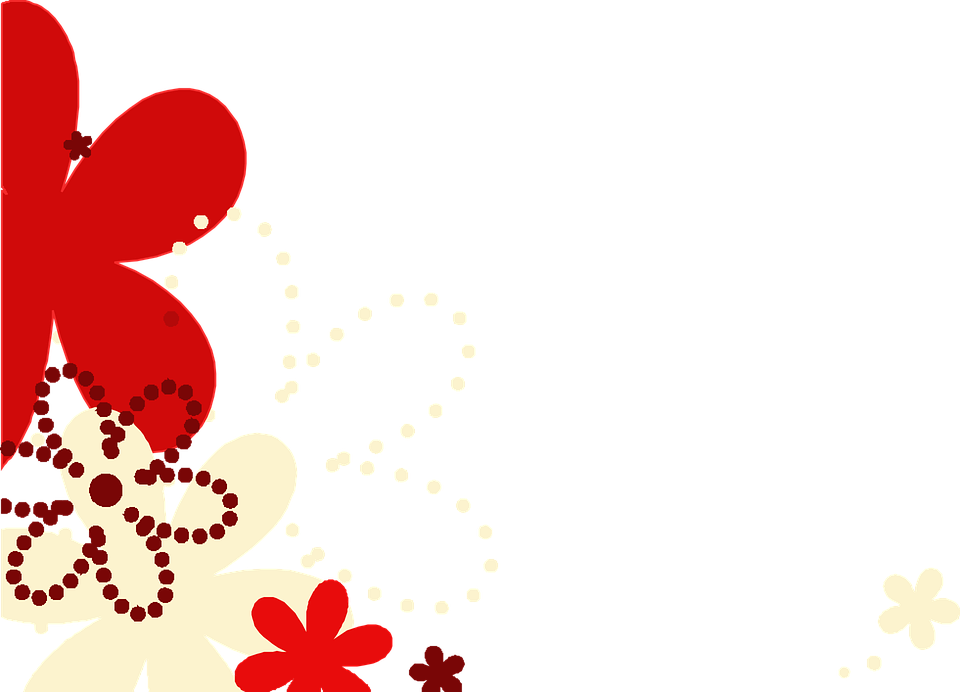 Розвивати дитину як неповторну індивідуальність, формувати в ній творчий потенціал, прагнення до самостійної пізнавальної діяльності
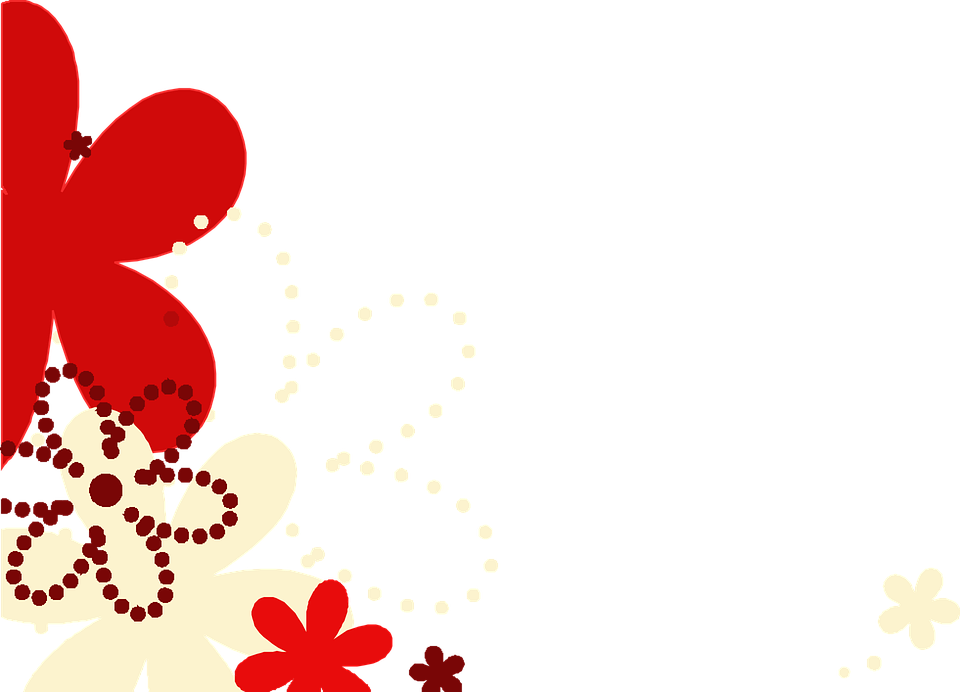 Підвищення кваліфікації та танцювальні конгреси
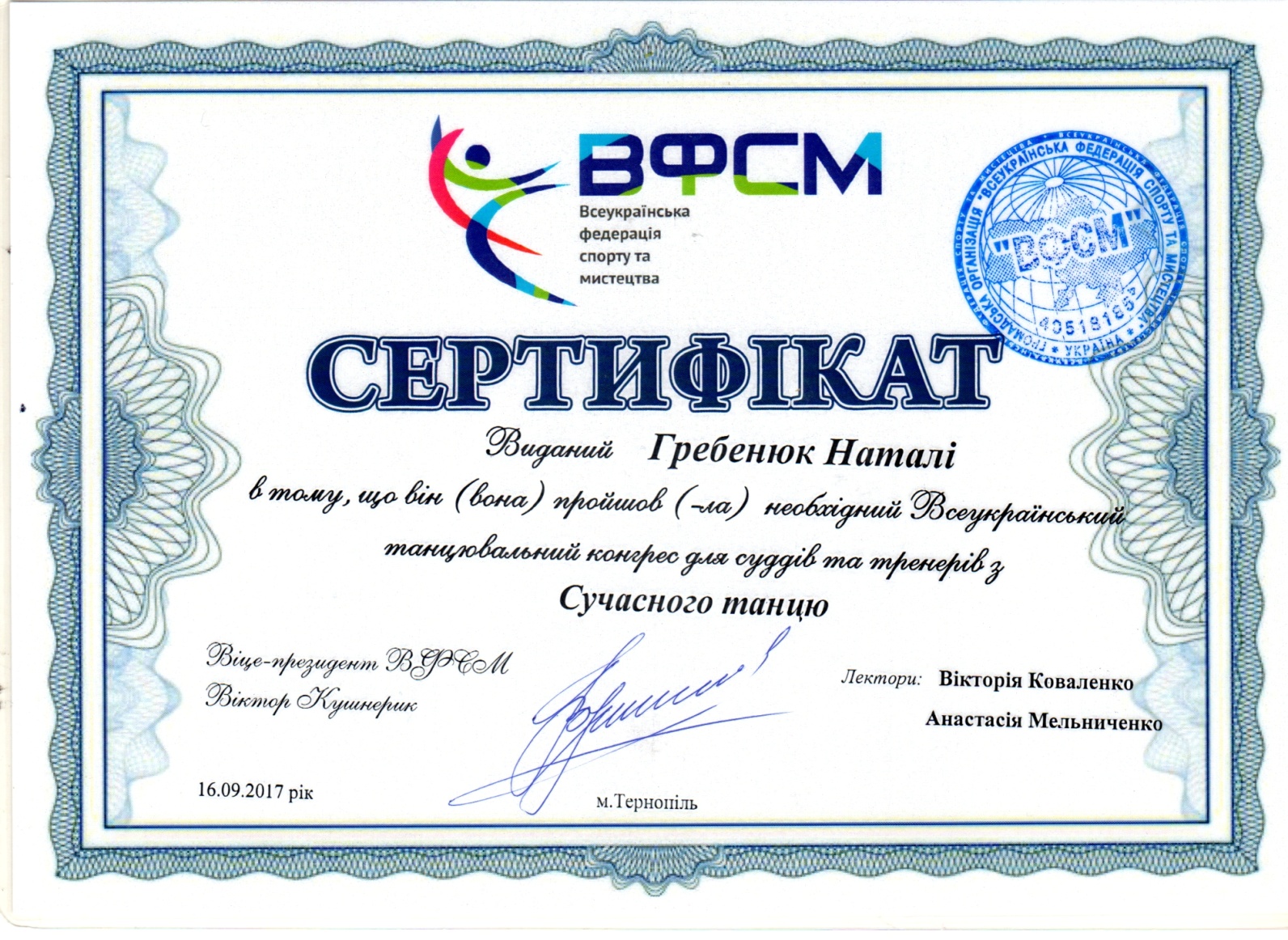 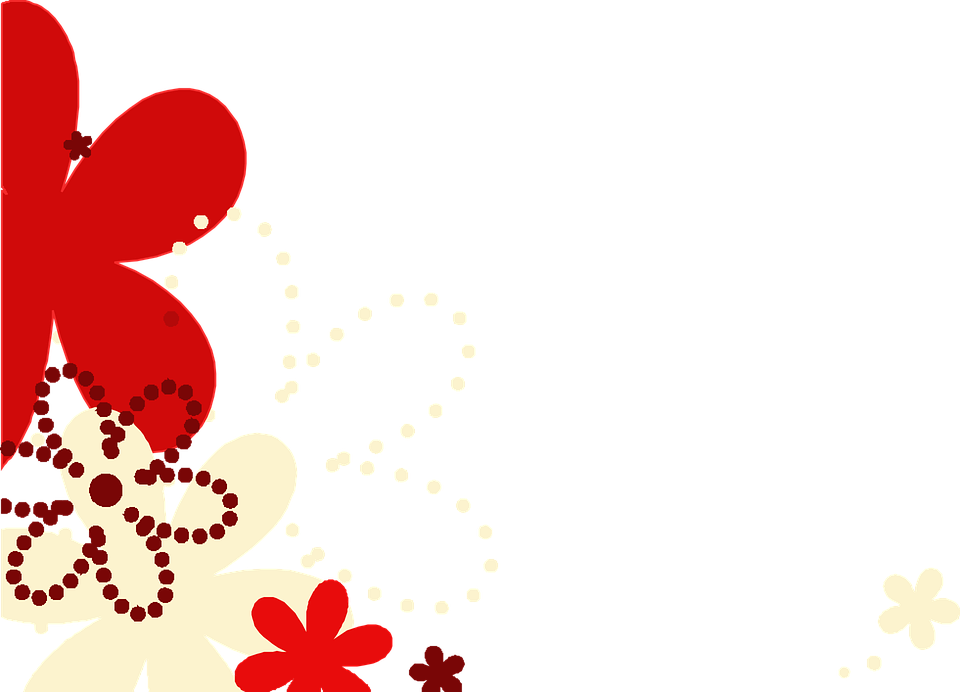 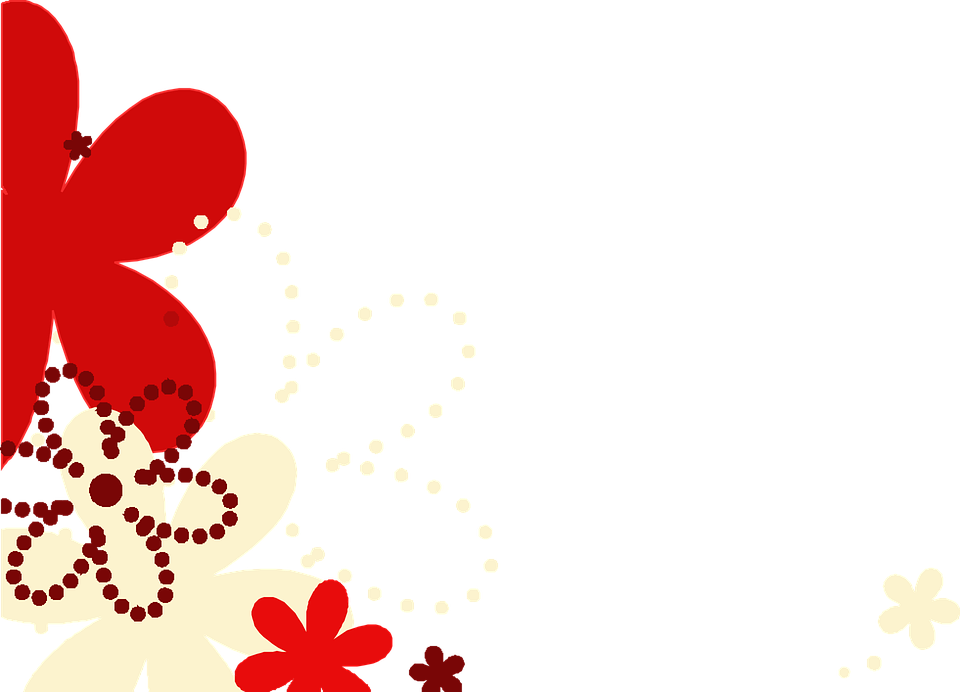 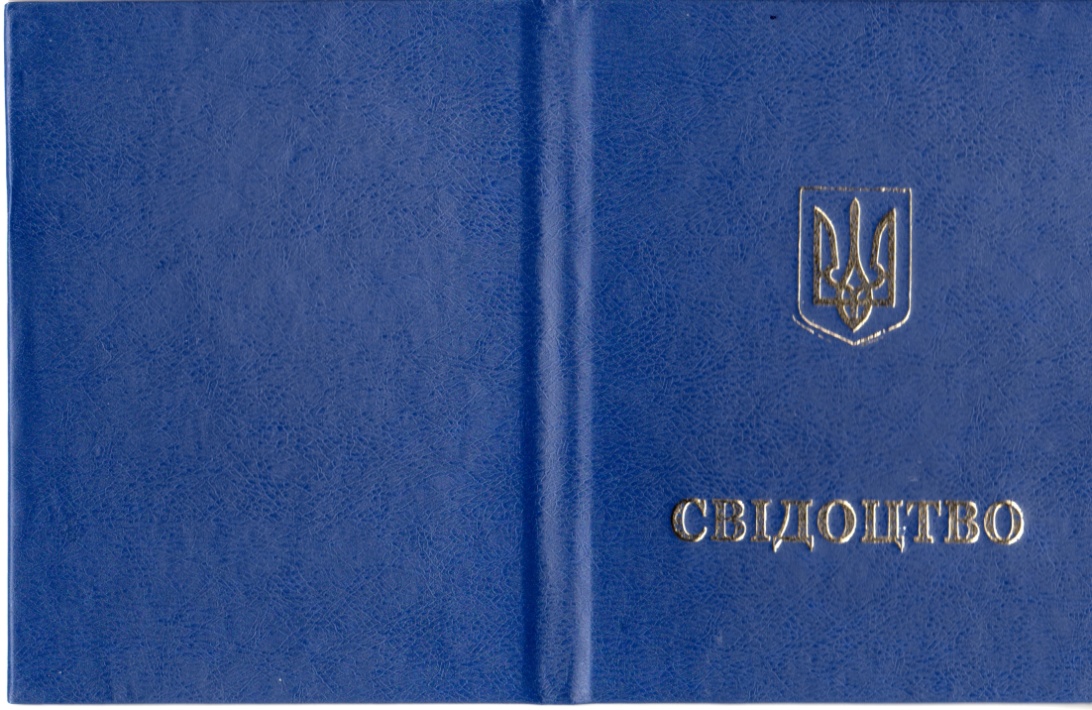 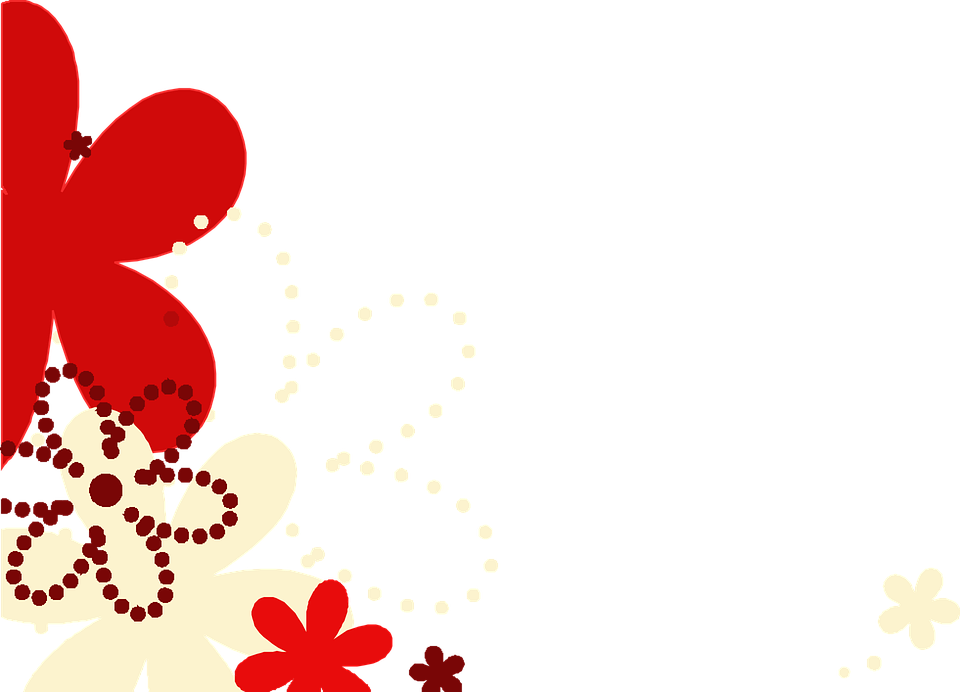 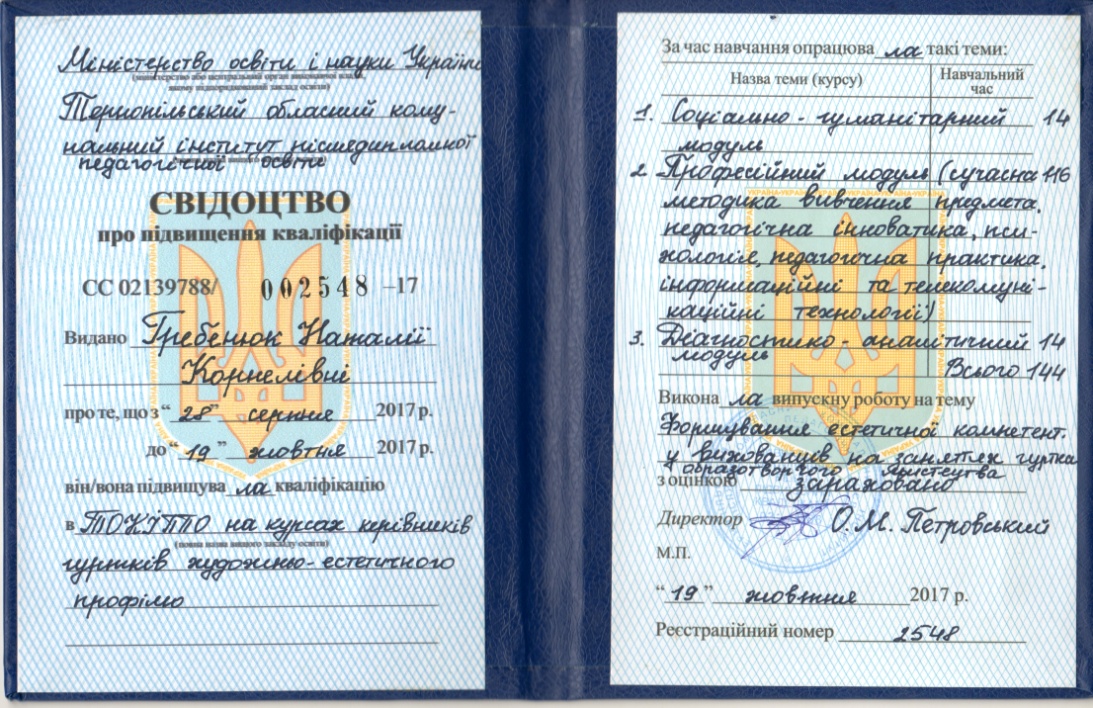 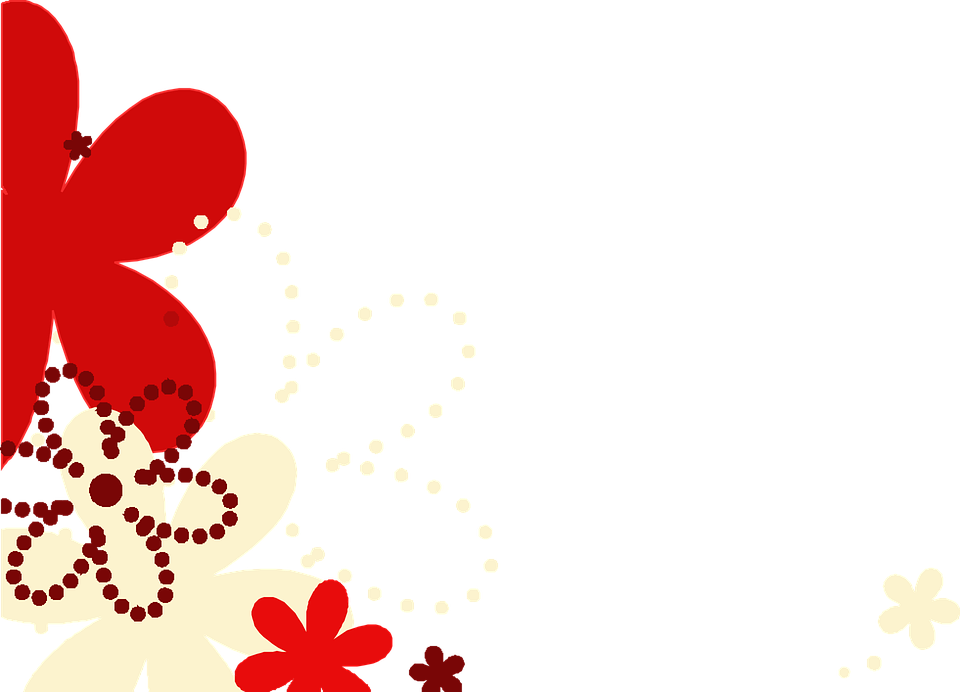 Моє життєве кредо:
Будь майстром, поетом, художником у справі 
яку ти робиш
                                                                                                     В.О. Сухомлинський
Моя педагогічна філософія:
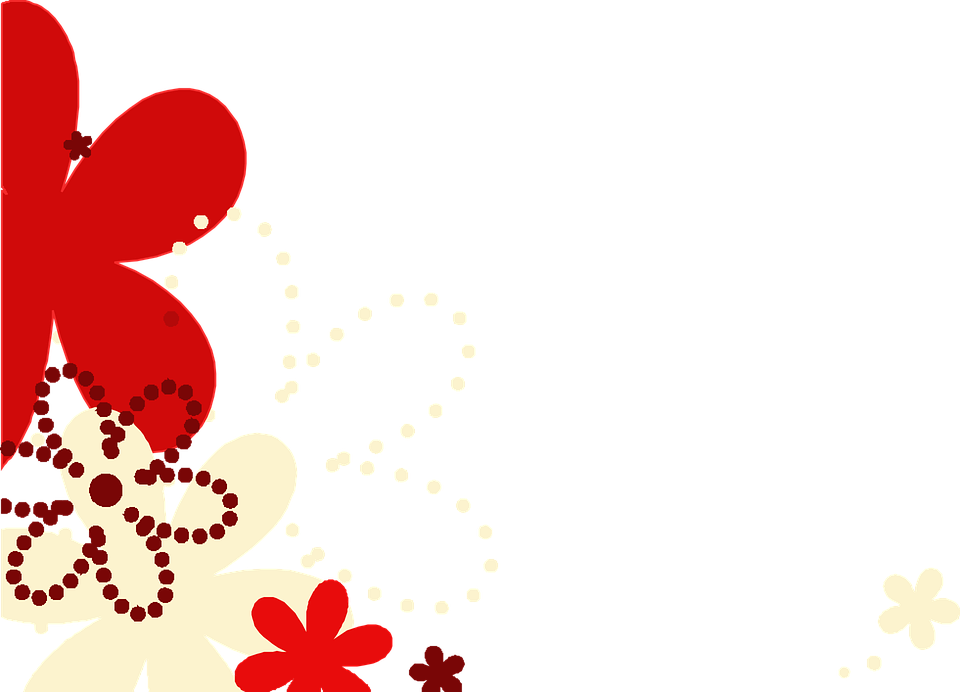 розвивати, навчати, виховувати одночасно;                                                                                                                           
максимально враховувати індивідуальні здібності учнів;                                                                                                             
будувати роботу на позитивних емоціях вчителя й учня;                                                                                                     
всебічно розвивати творчі здібності дітей;                                                                                                                                    
формувати свідому, активну особистість та громадянина.
Проблема над якою працюю:
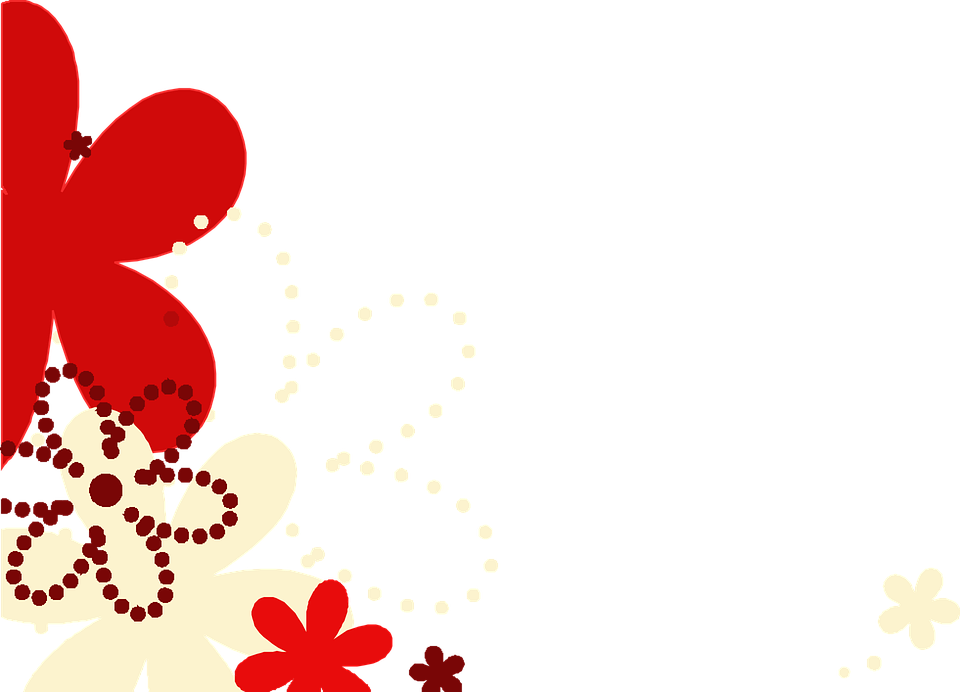 «Формування естетичної компетентності у вихованців на заняттях з сучасної та бальної хореографії»
Головні напрямки реалізації проблеми:
Спілкування для самого вчителя – це професійний інструмент його діяльності, а доброзичливість, комунікативна культура – це обовязкові якості особистості.
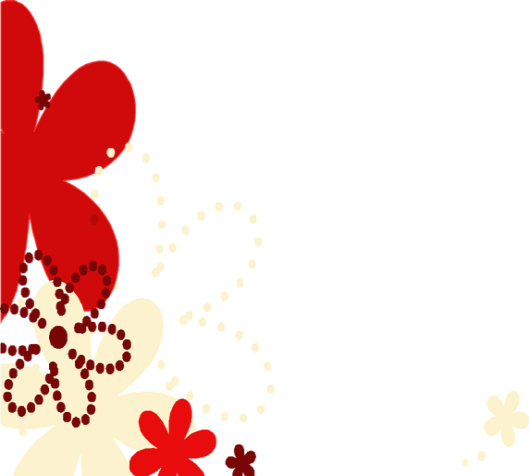 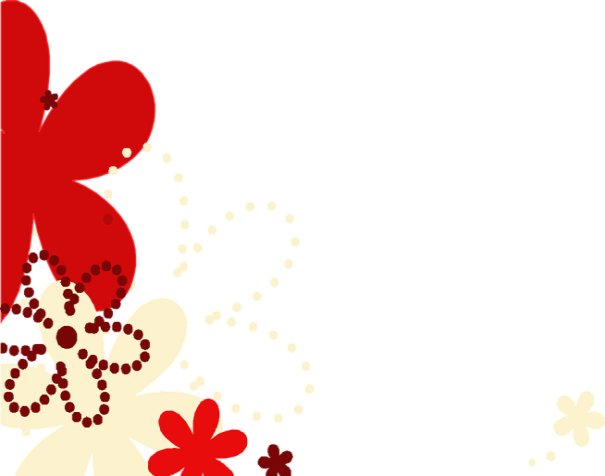 Постійно працюю над власною мовленнєвою культурою та вдосконаленням практичних навичок позитивного спілкування.
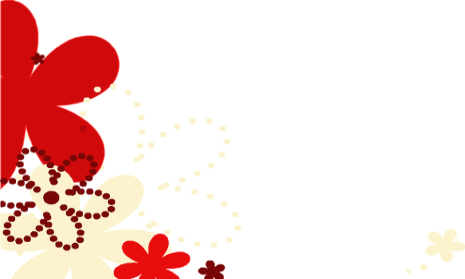 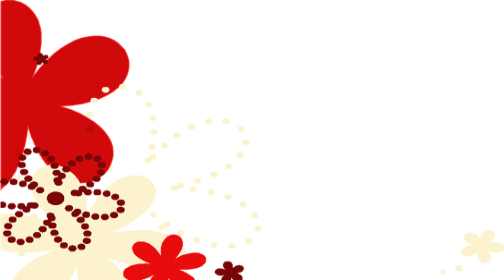 10 заповідей керівника гуртка
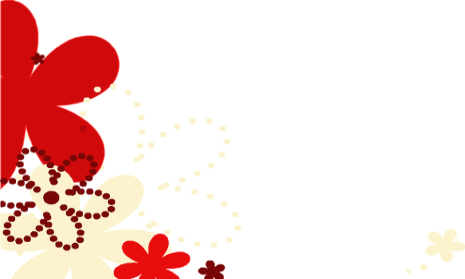 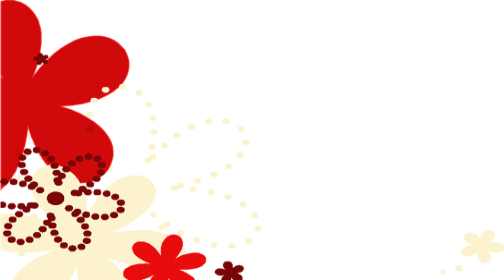 Головні завдання гурткової діяльності
Зразковий ансамбль естрадно-спортивного танцю «Наталі»
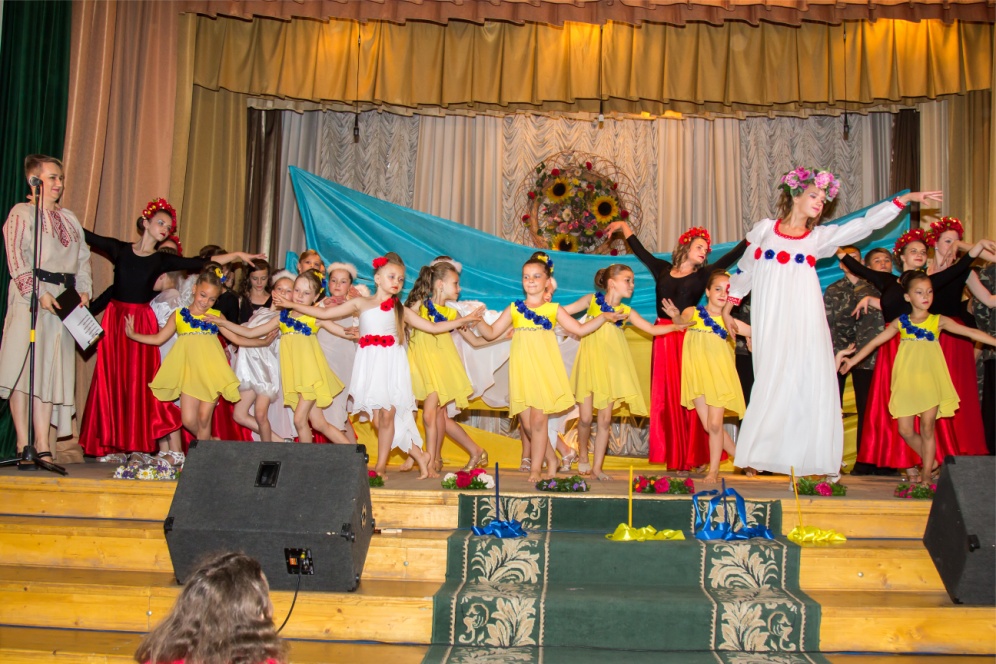 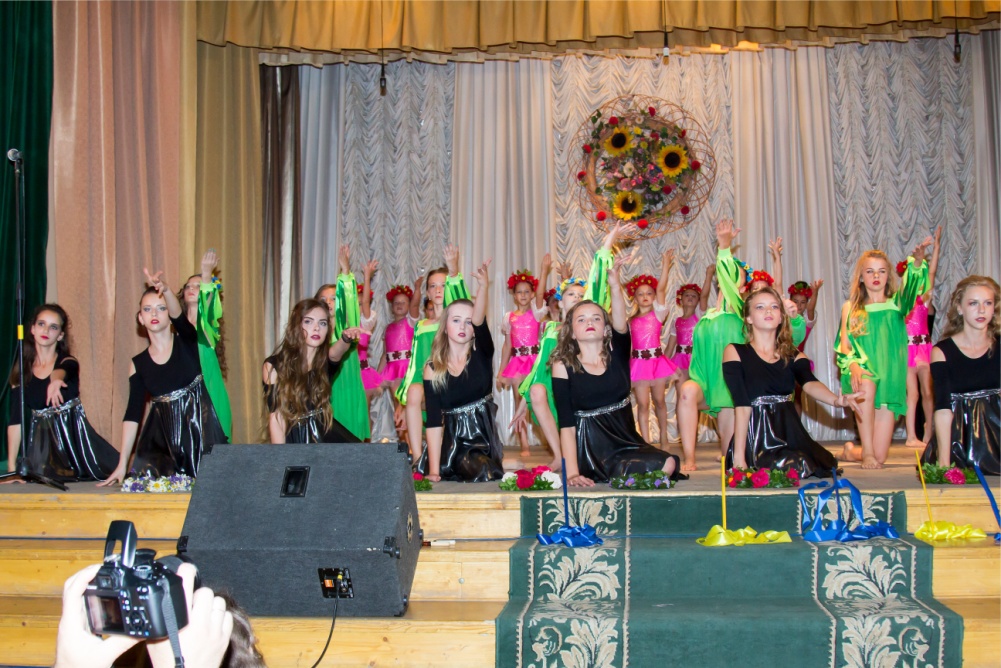 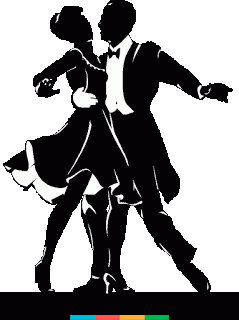 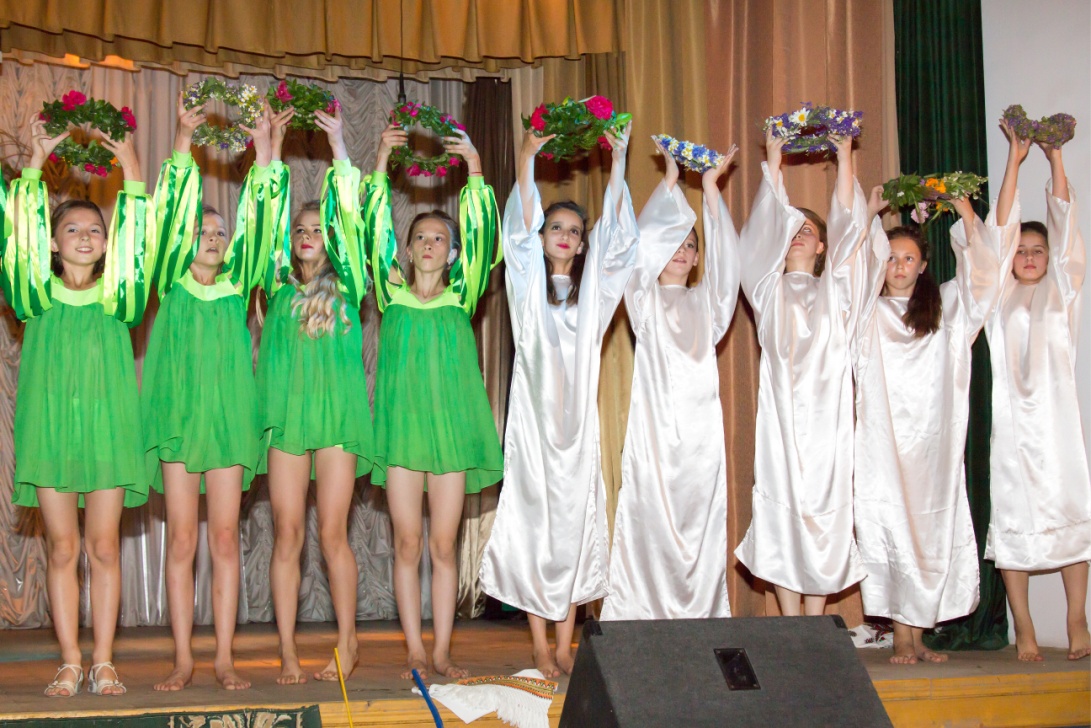 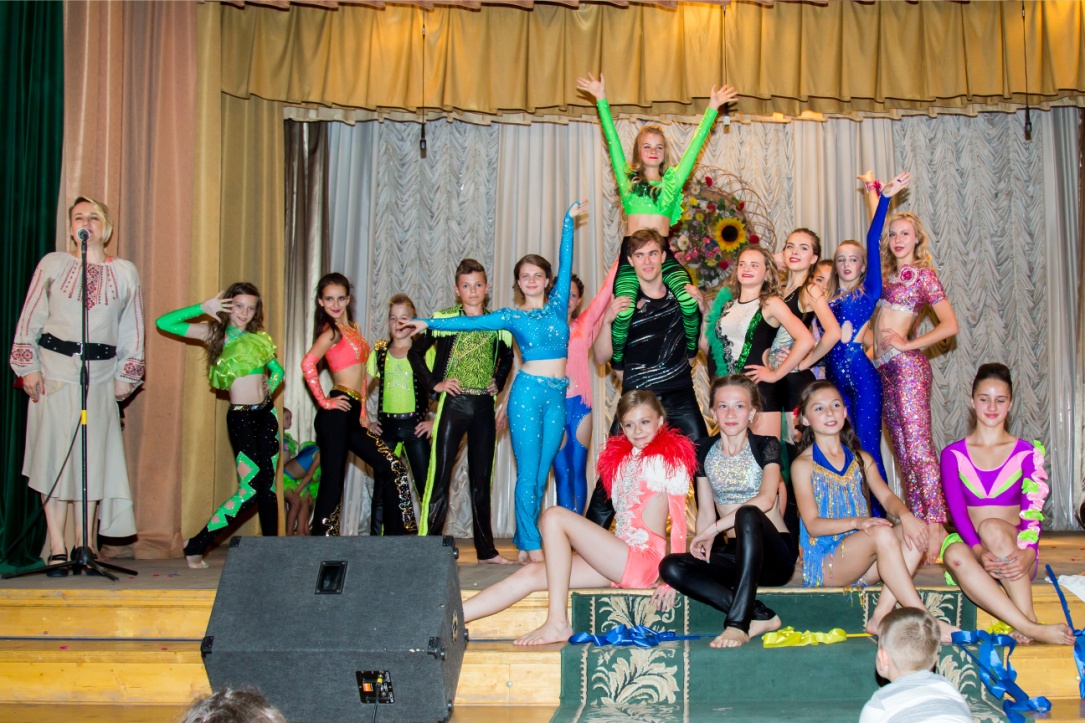 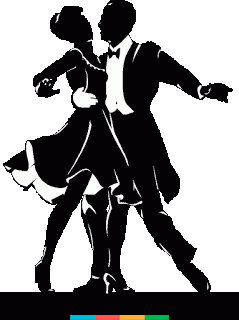 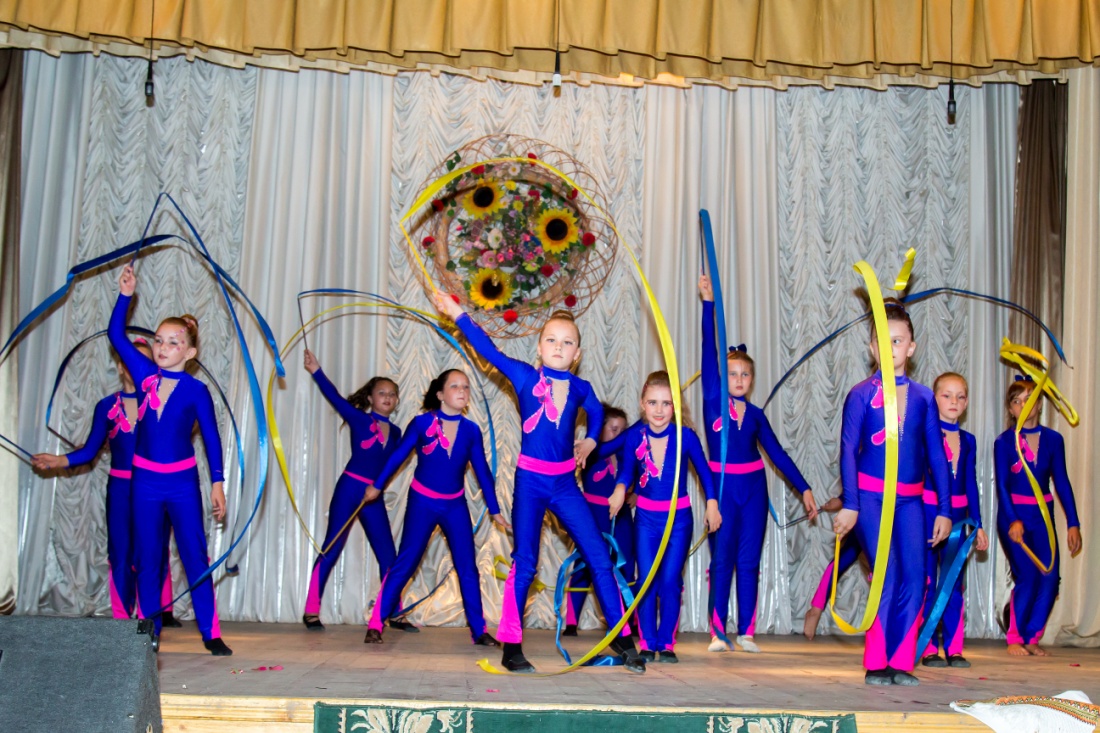 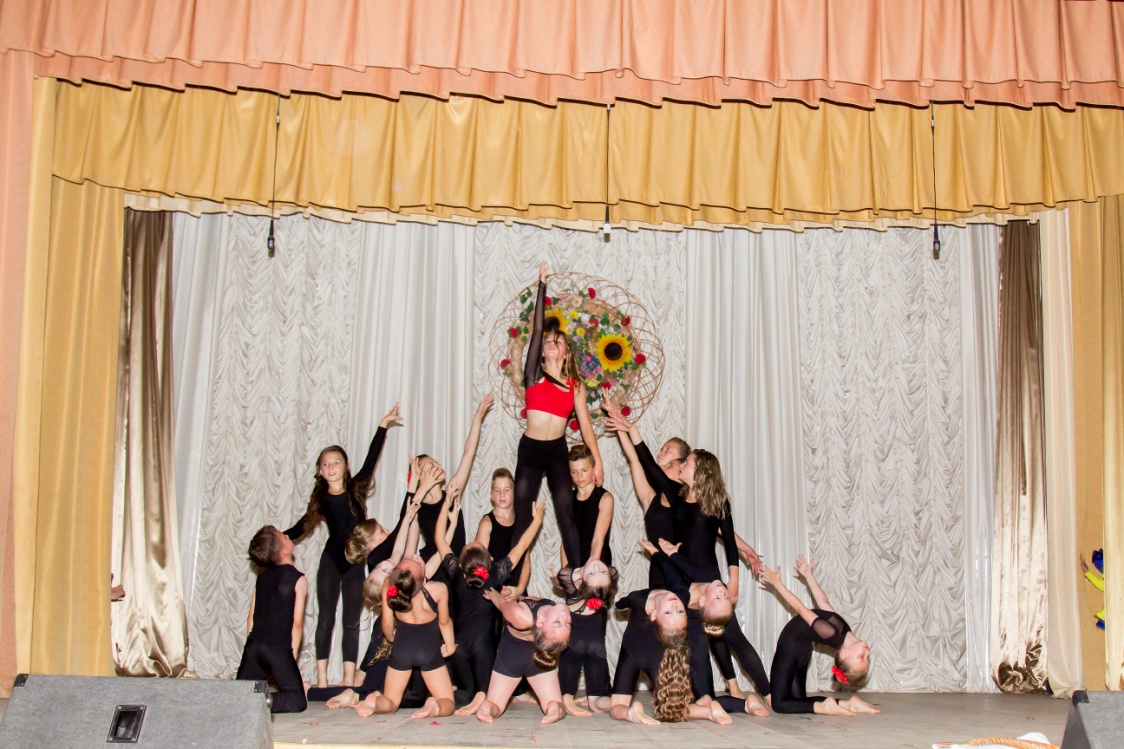 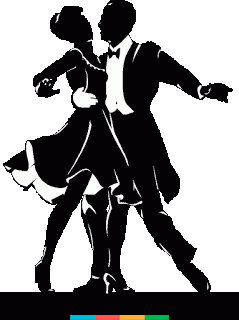 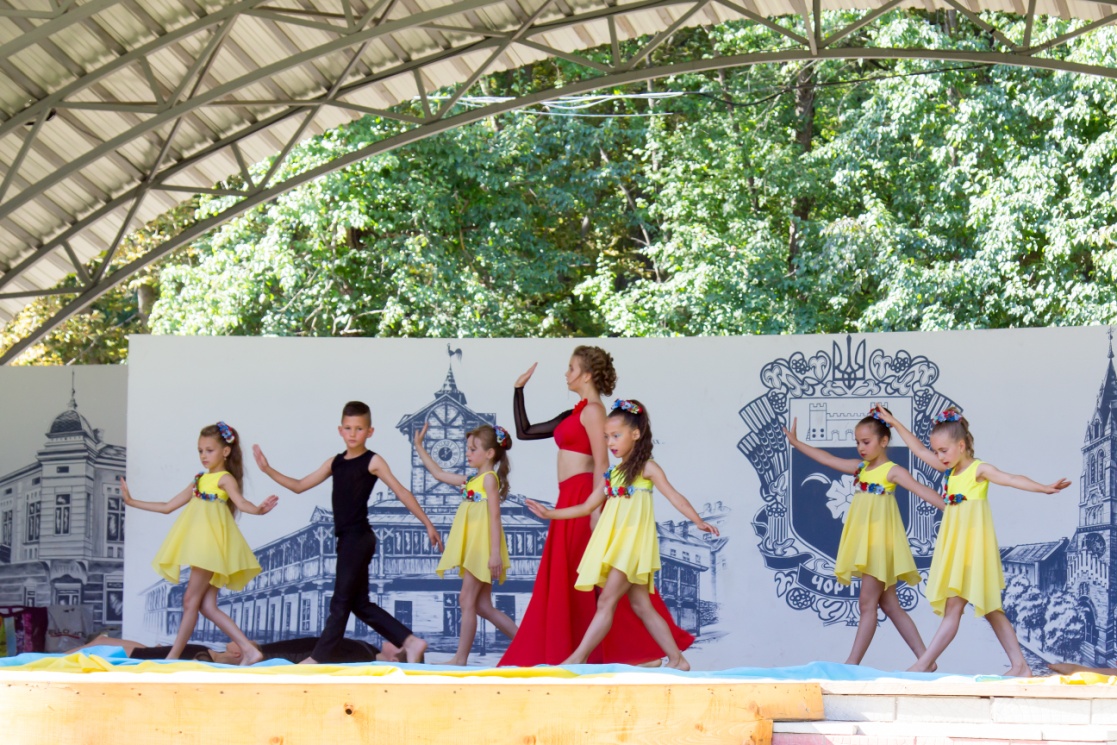 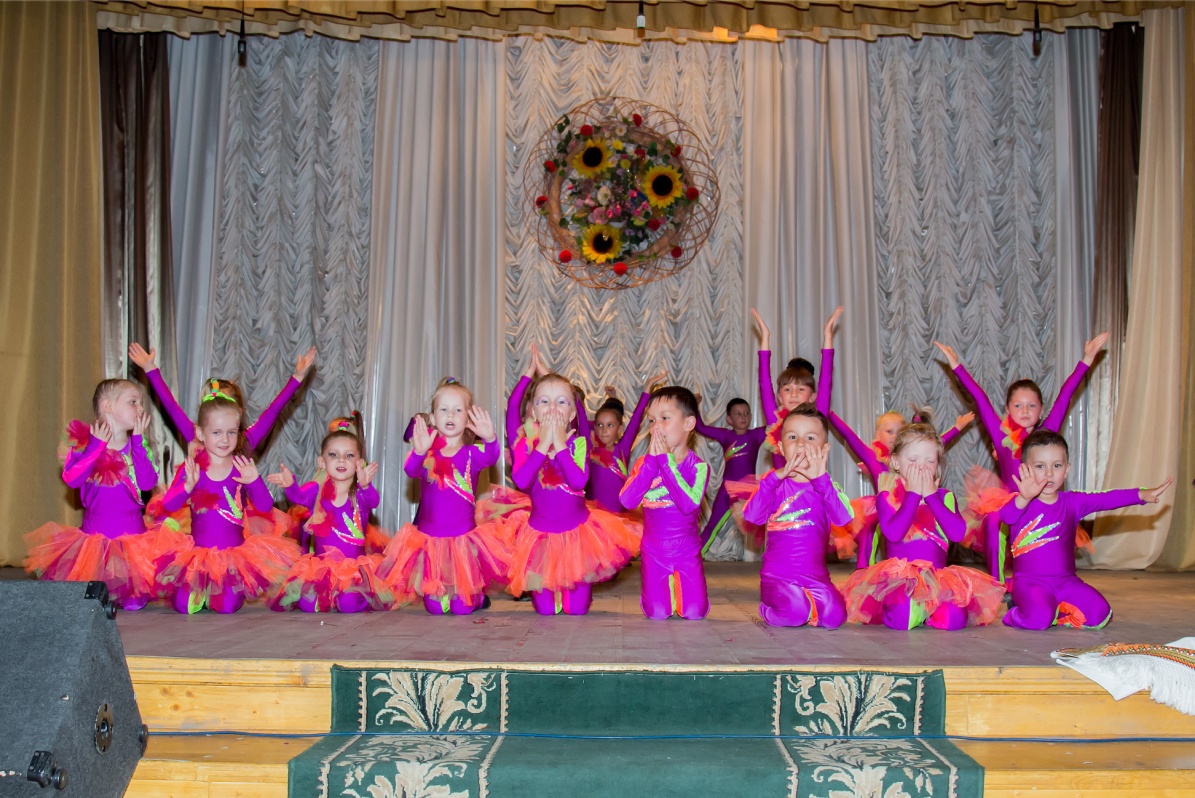 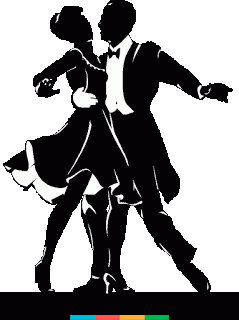 Зразковий ансамбль бального танцю «Гранде-данс»
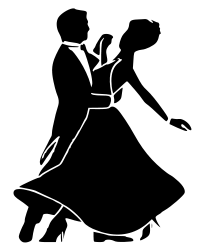 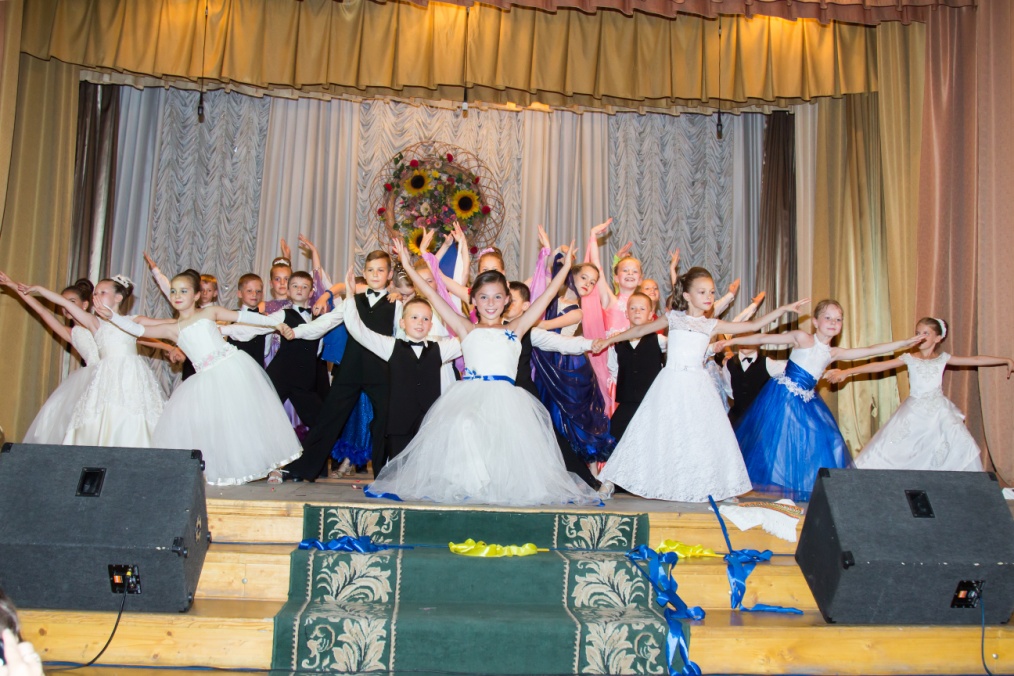 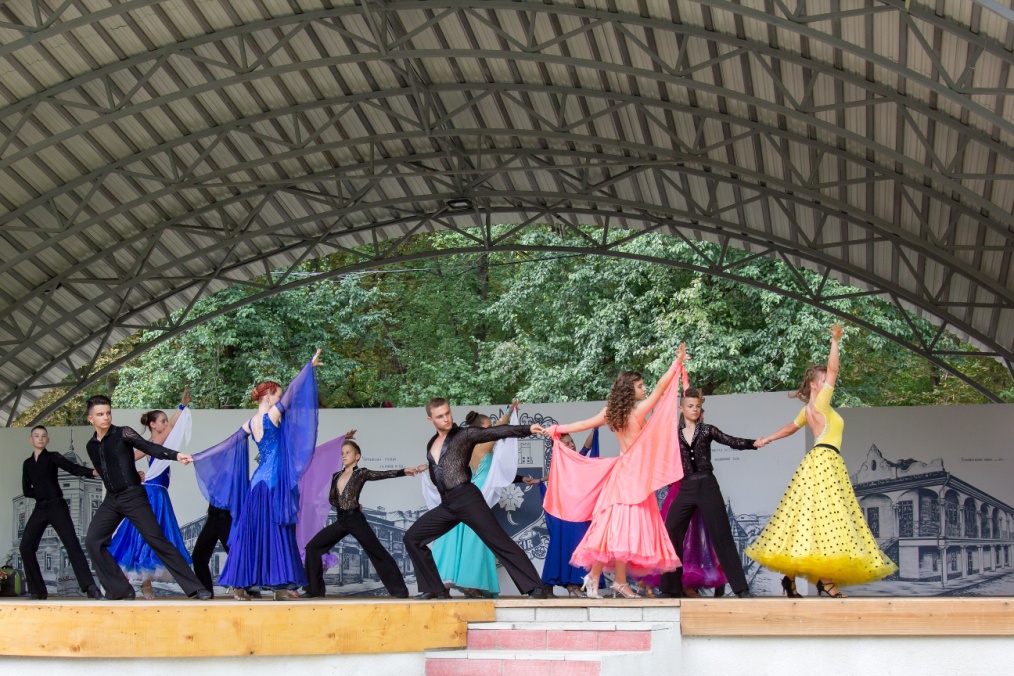 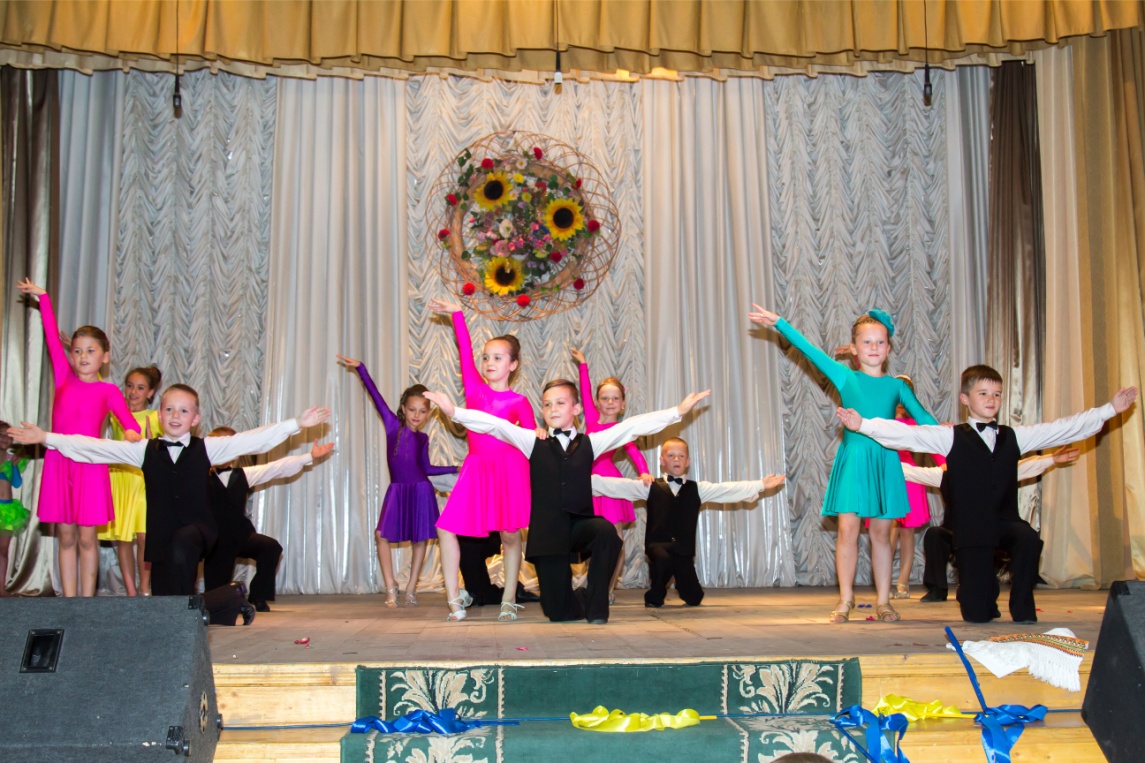 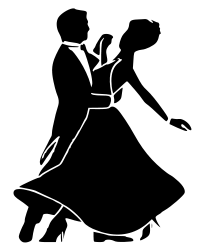 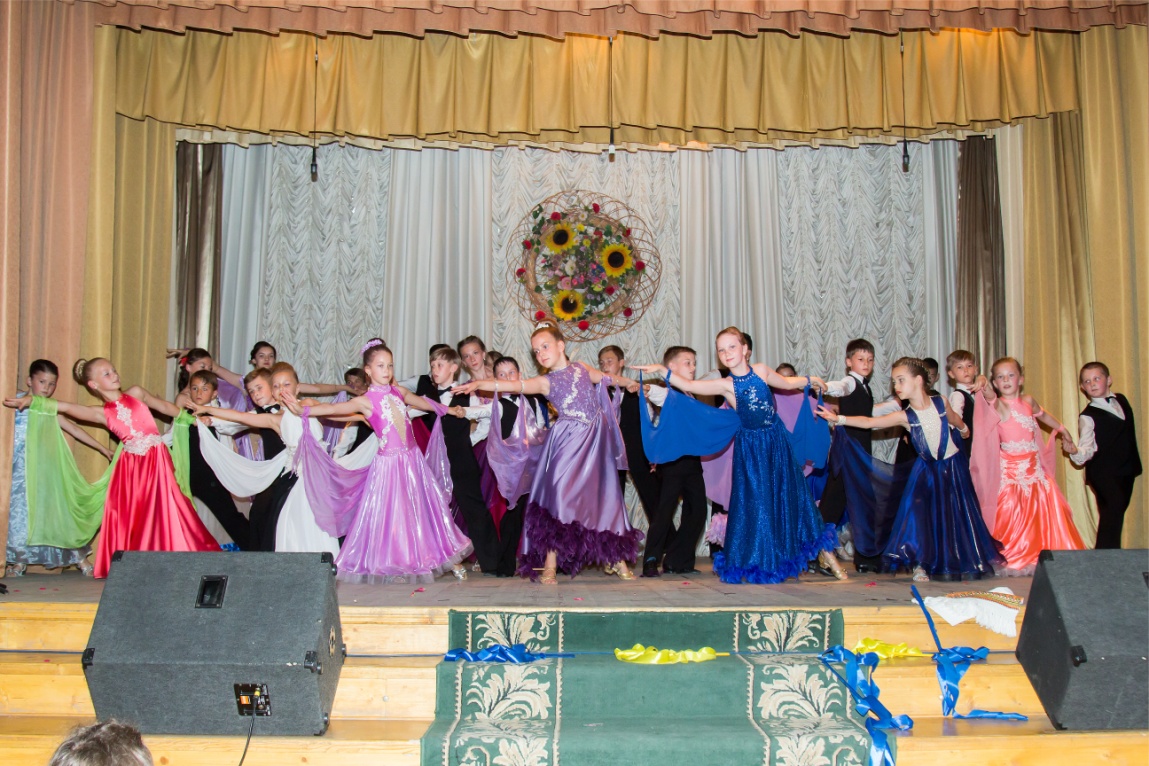 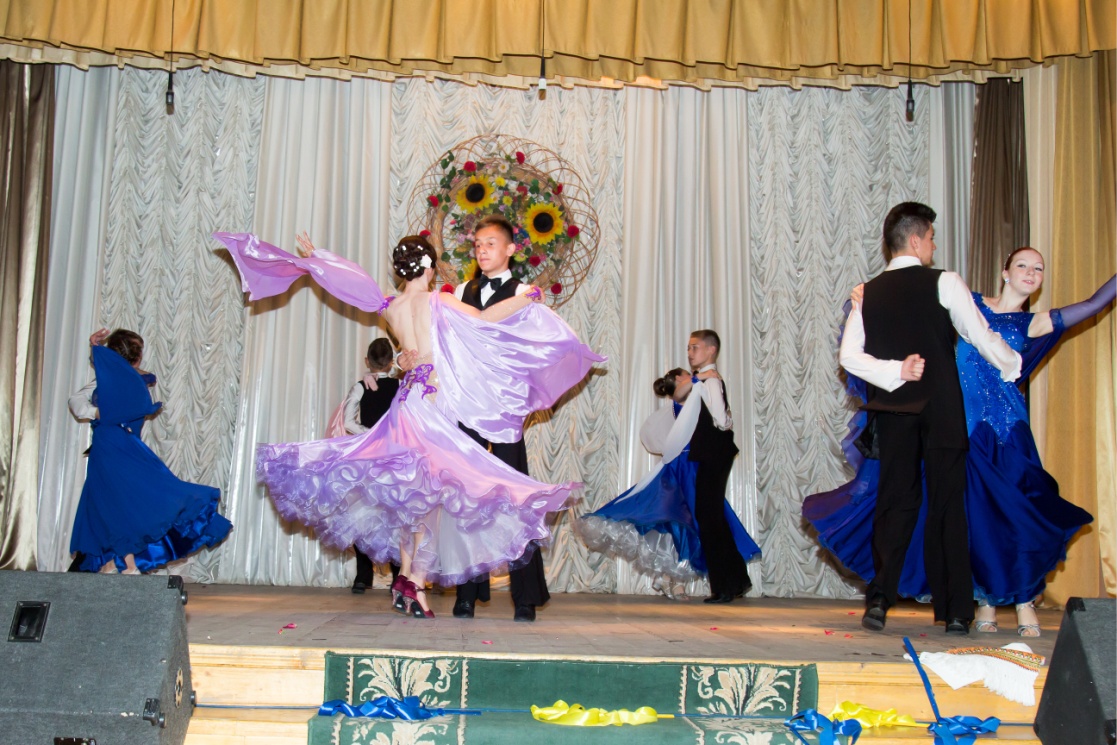 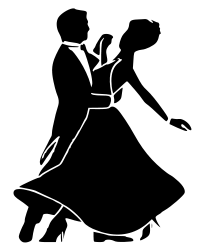 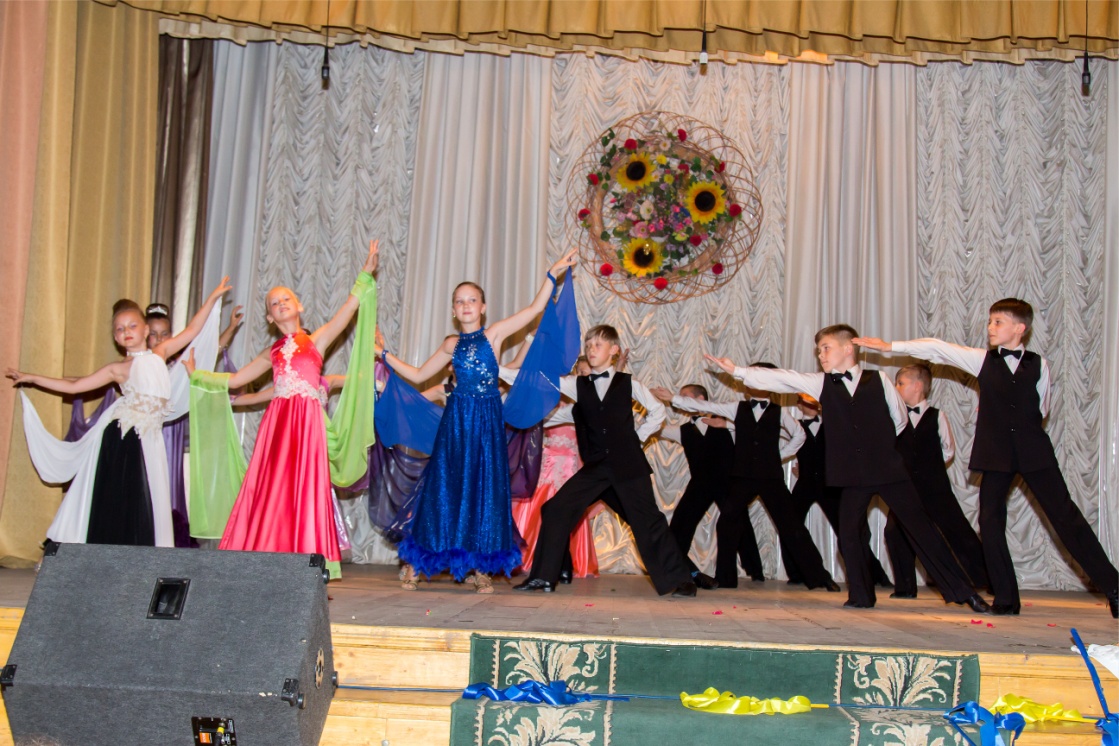 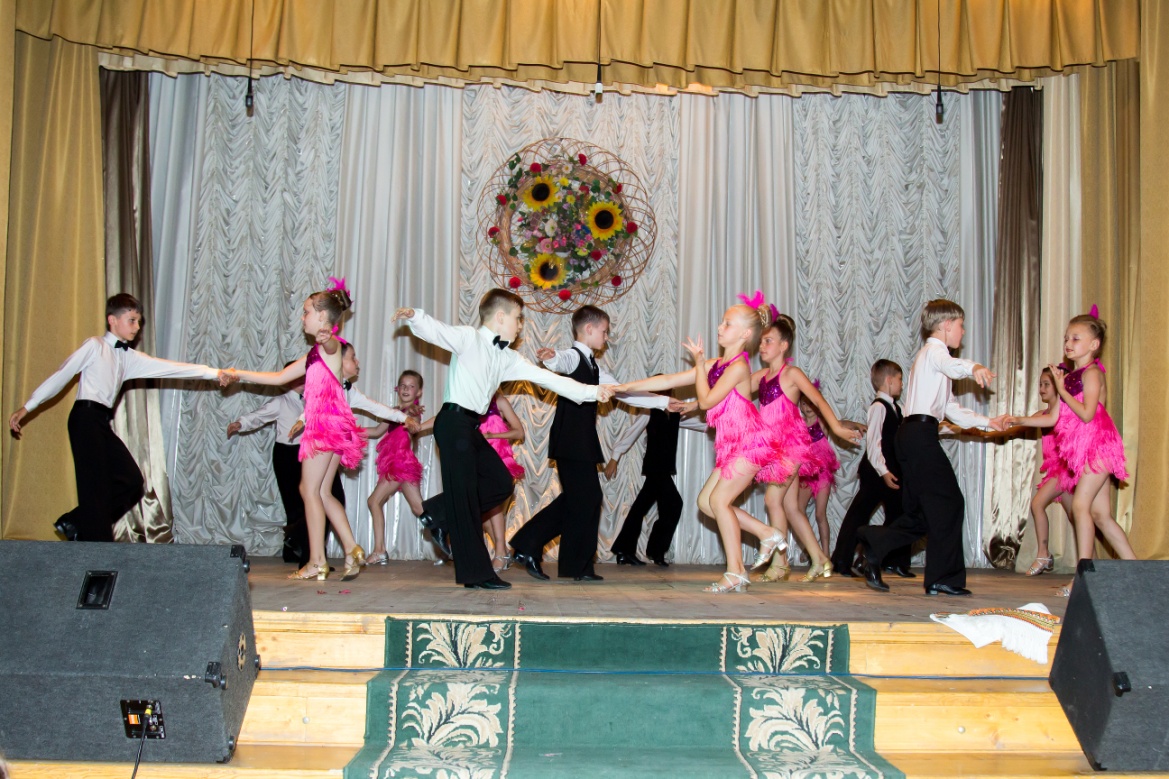 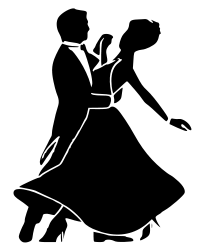 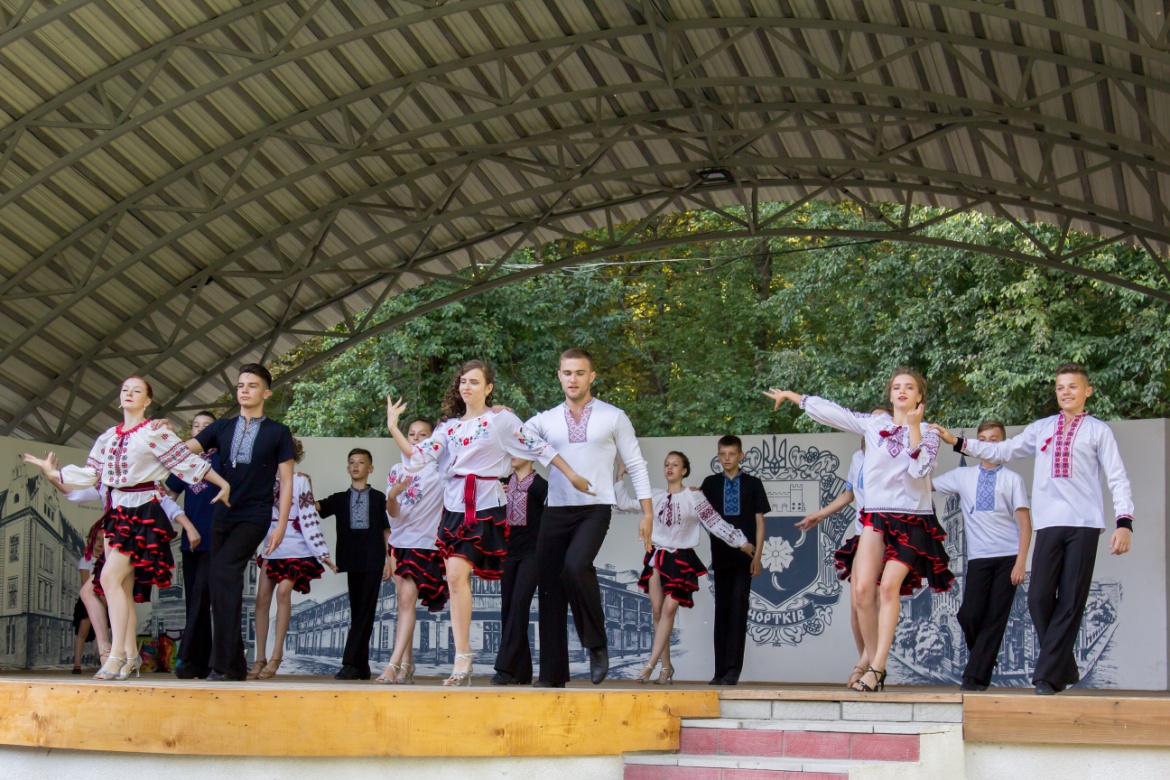 Про нас пишуть…
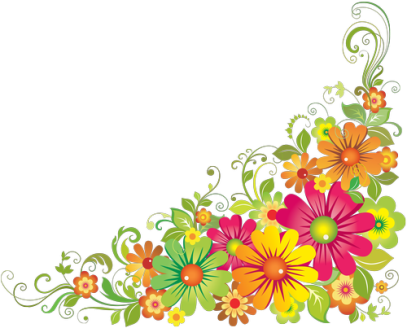 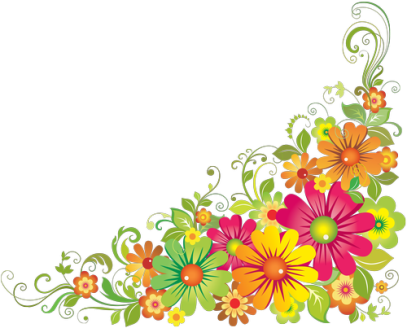 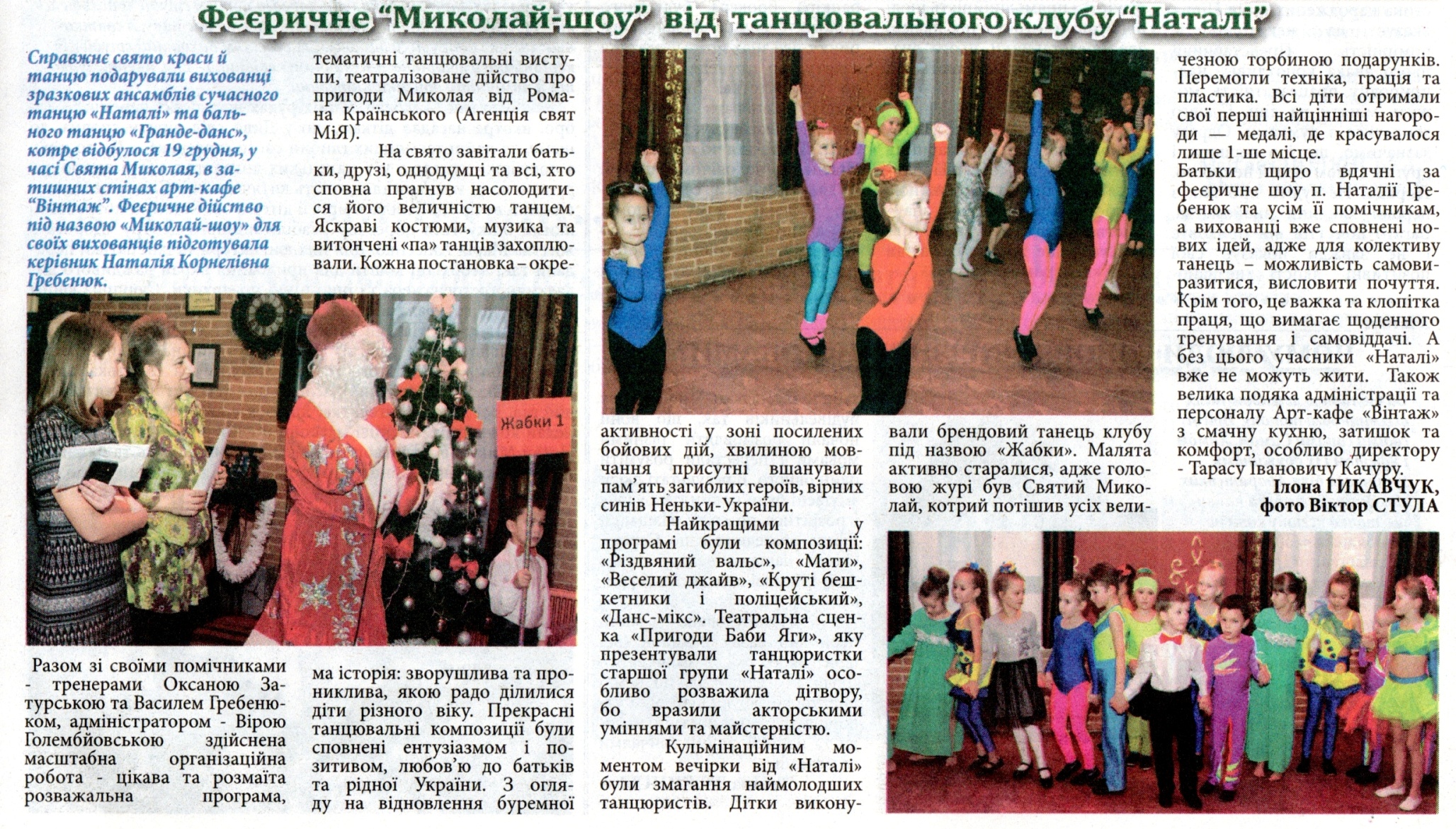 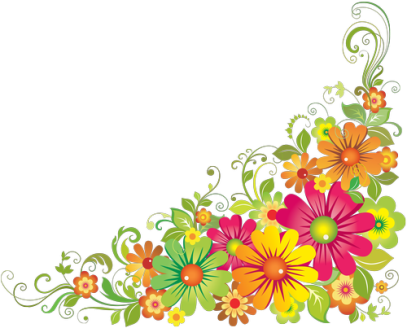 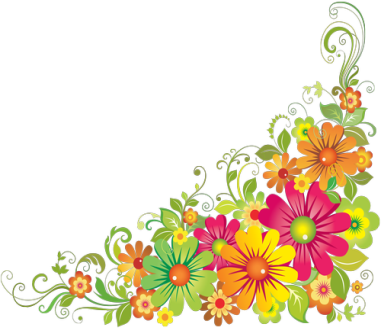 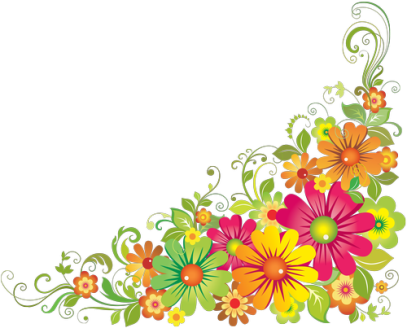 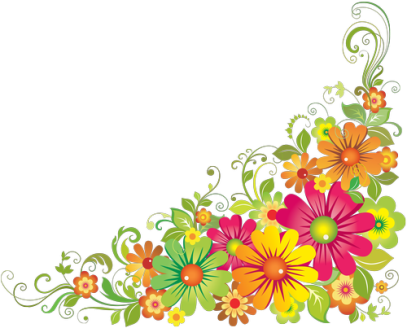 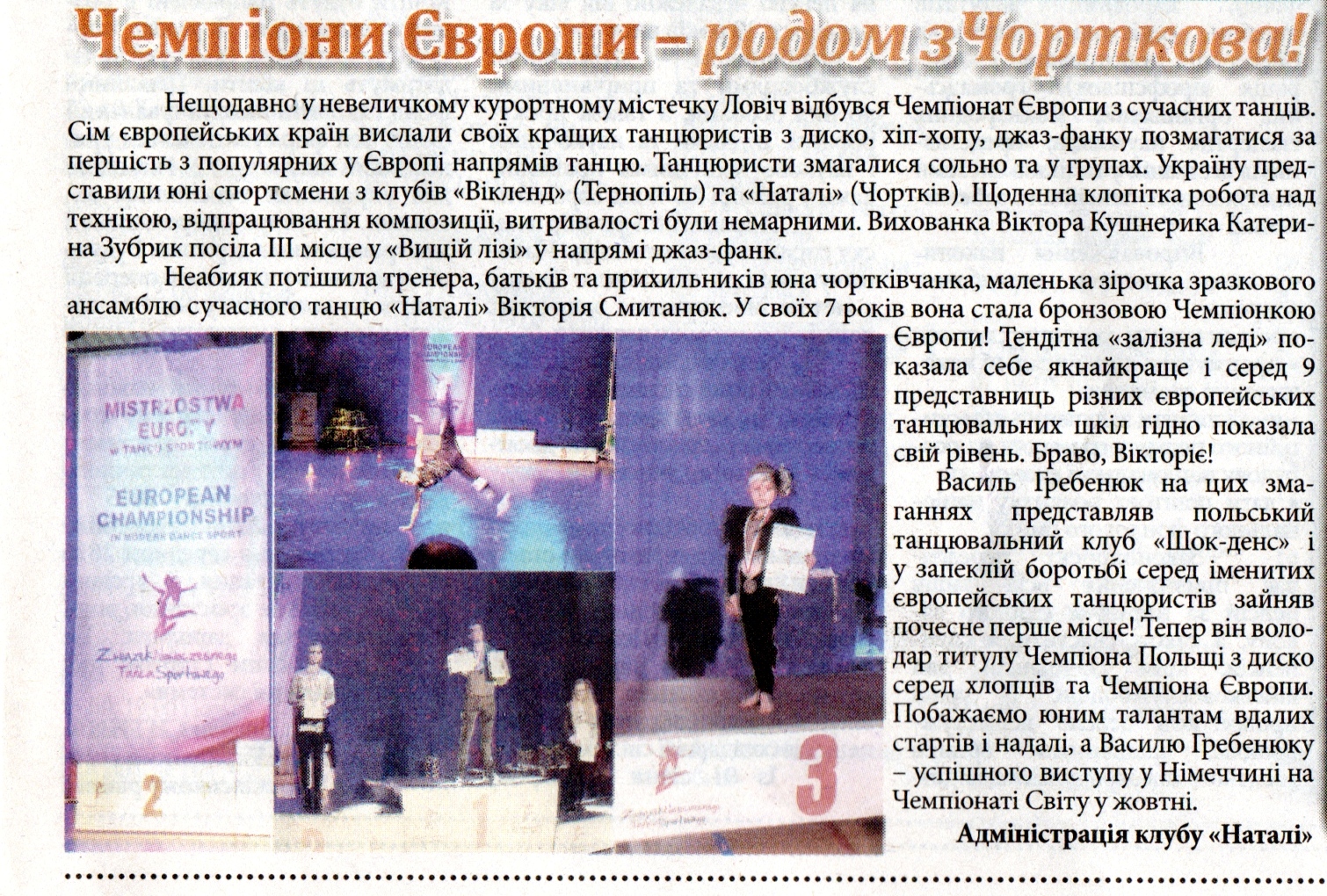 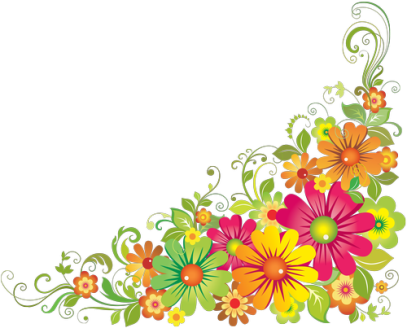 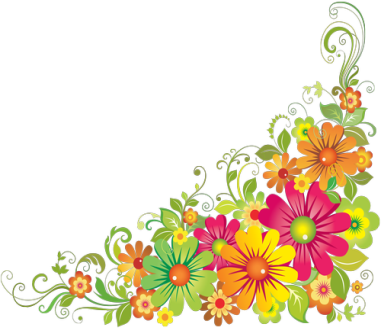 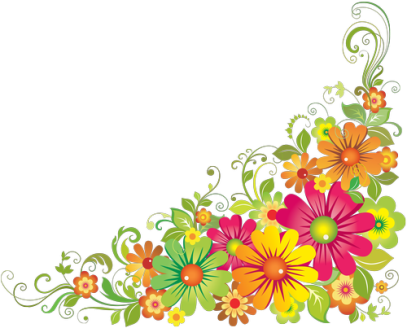 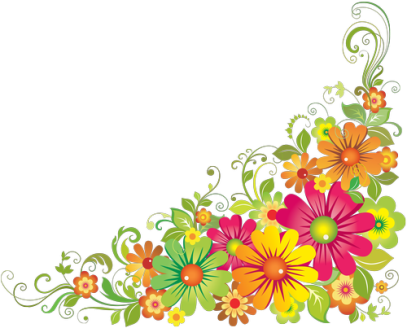 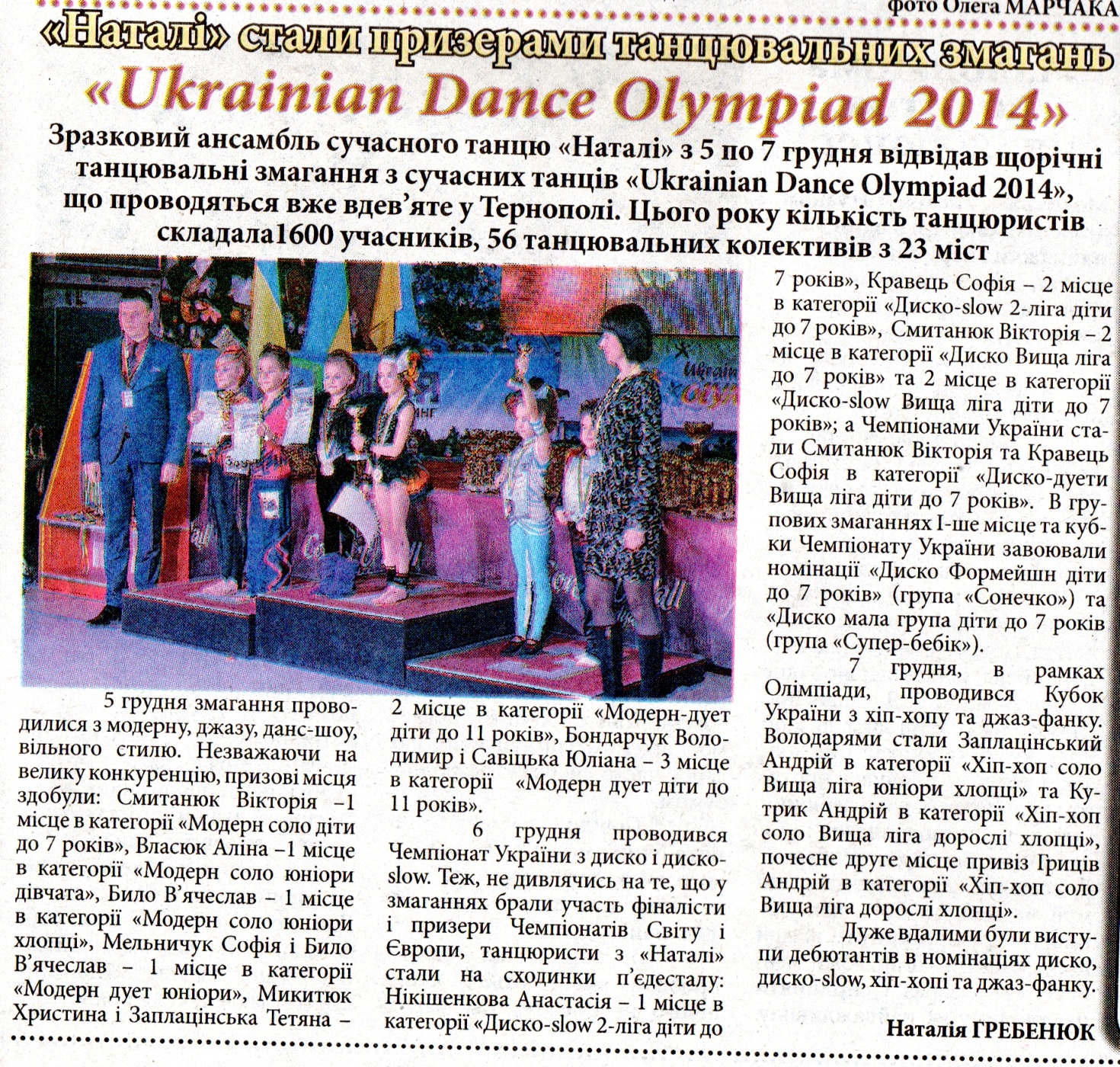 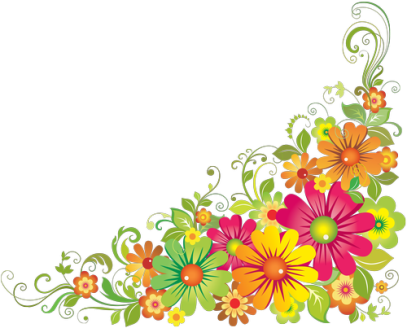 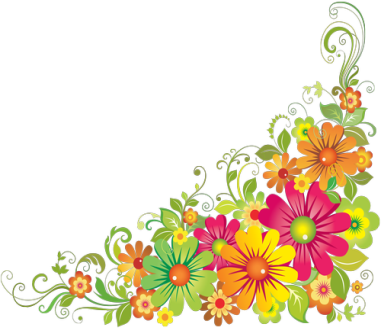 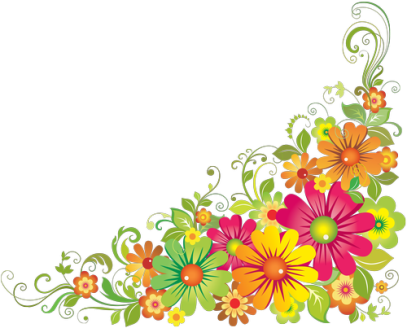 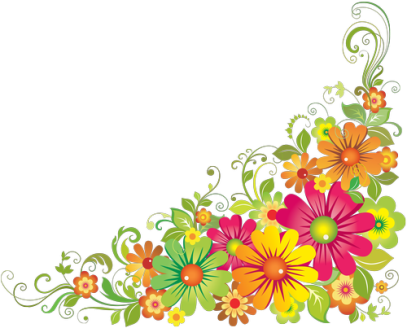 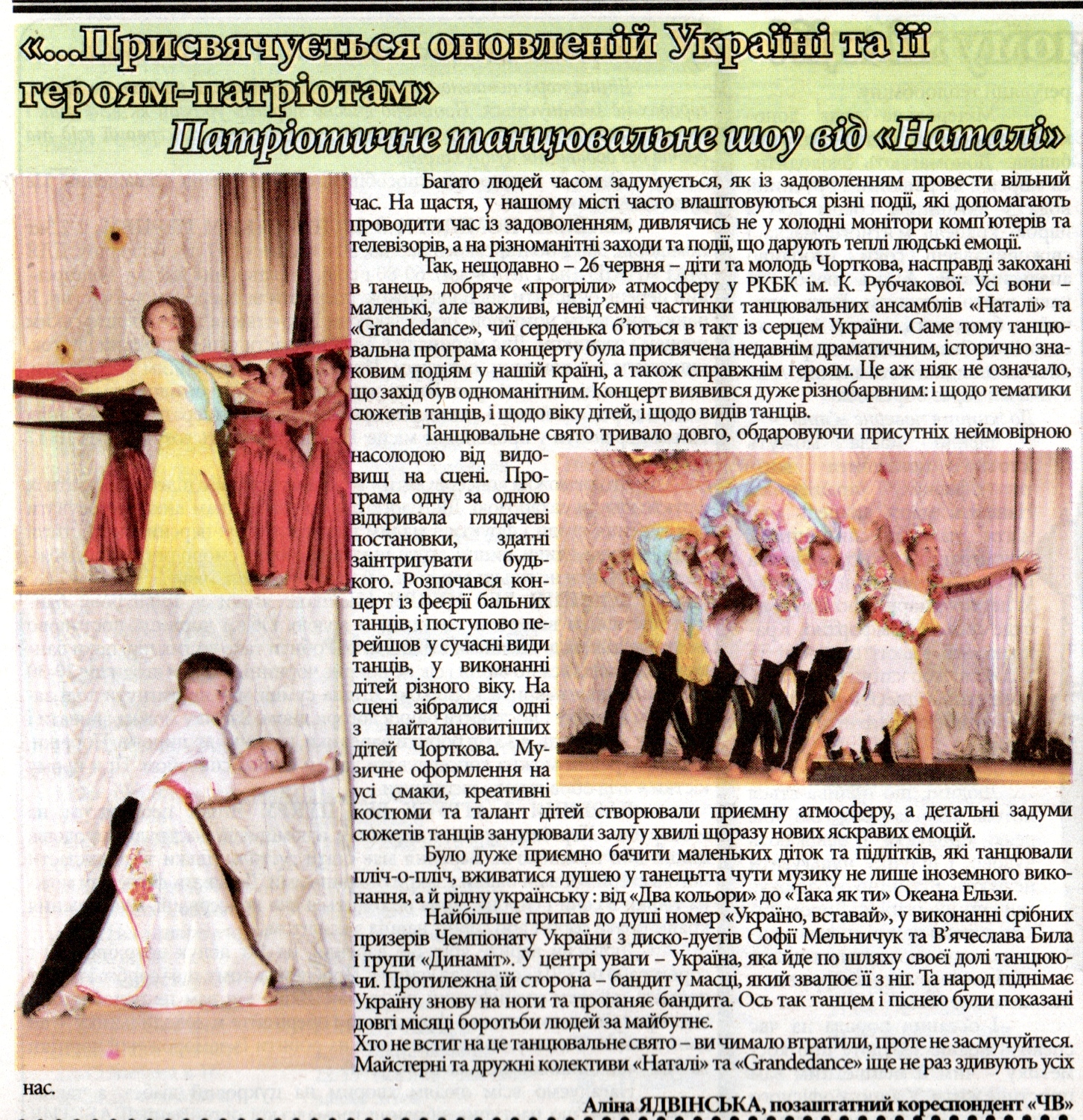 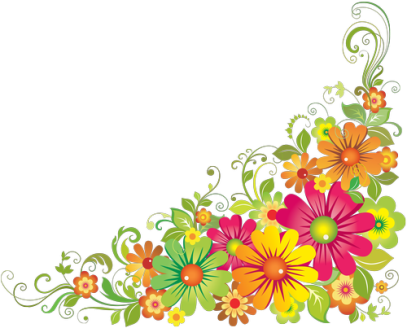 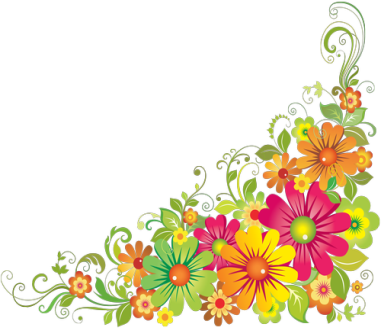 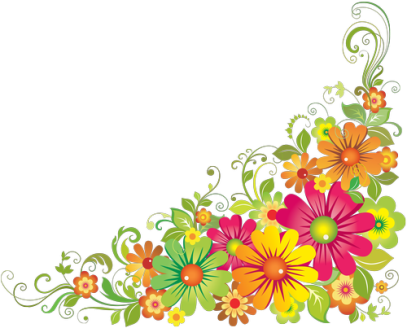 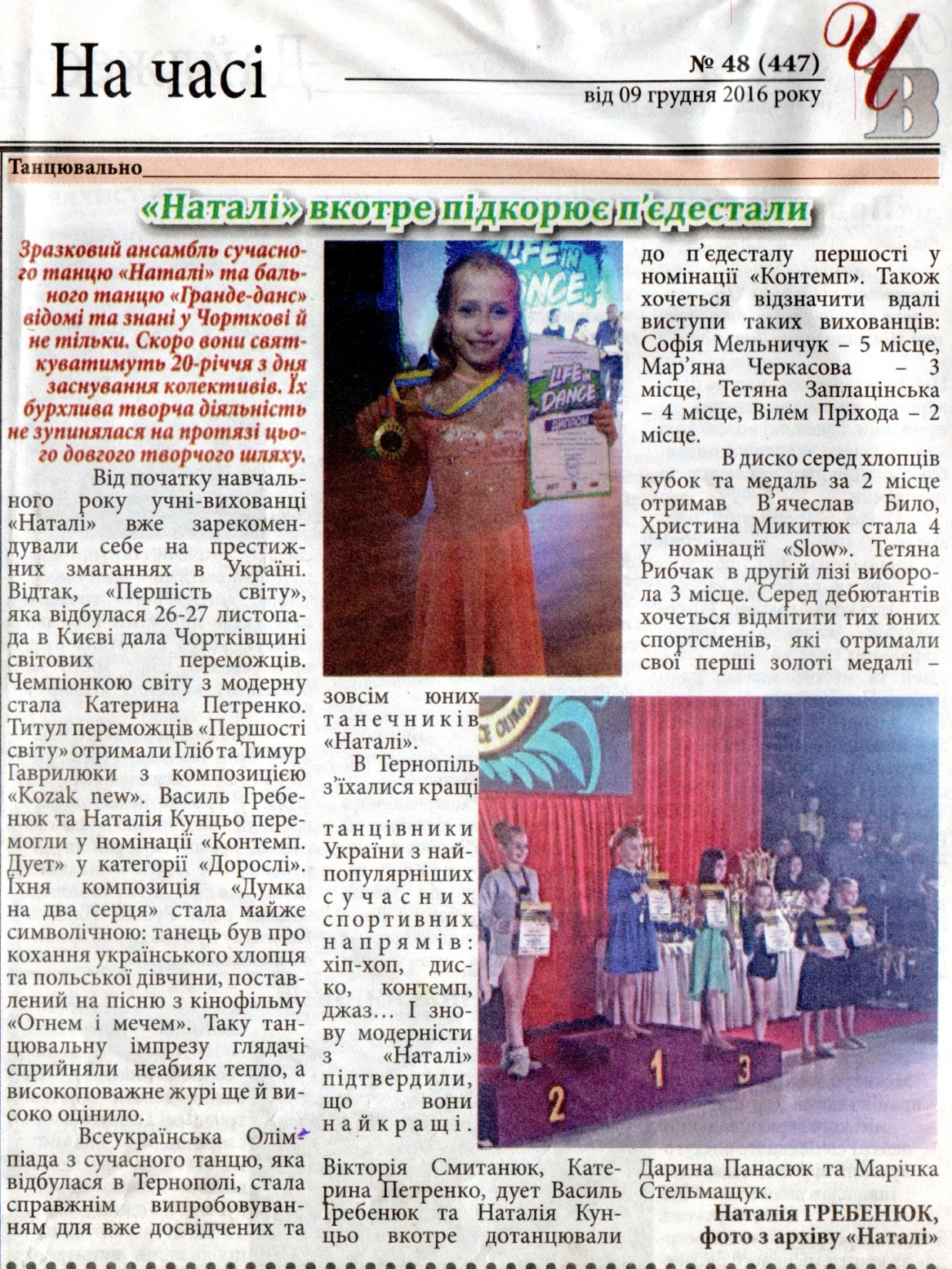 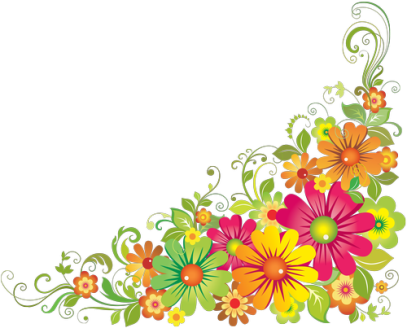 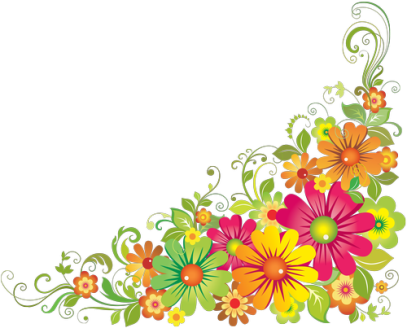 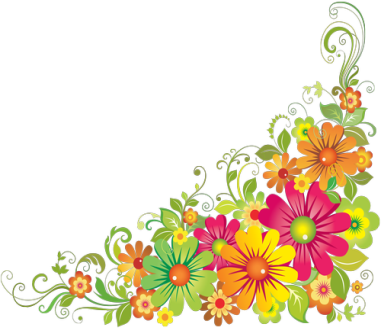 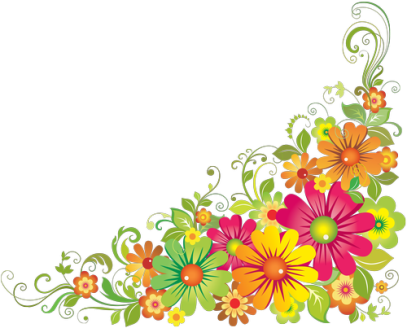 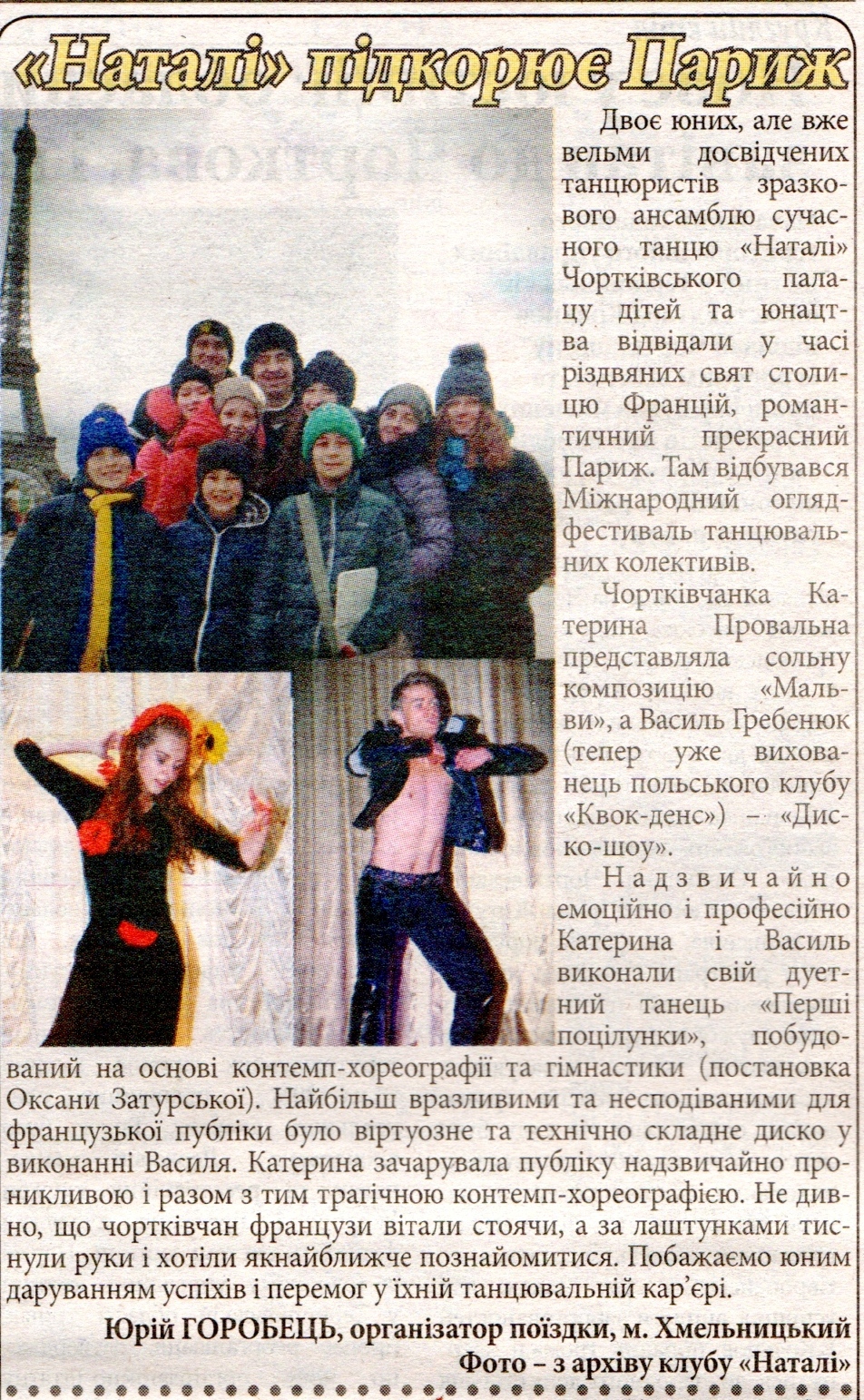 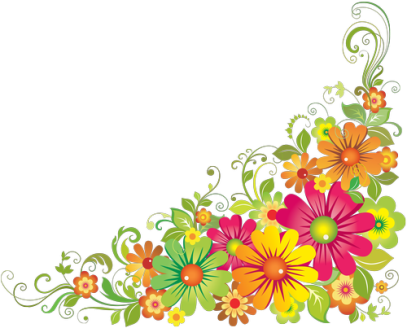 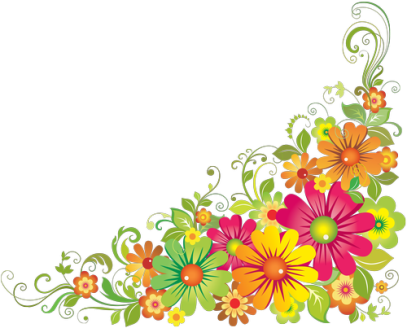 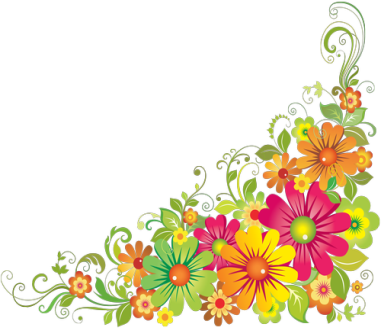 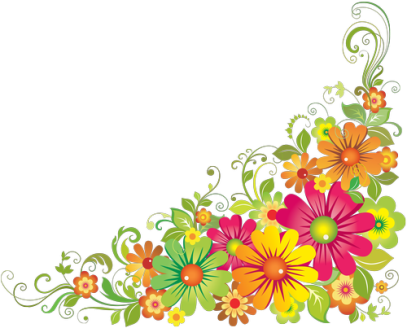 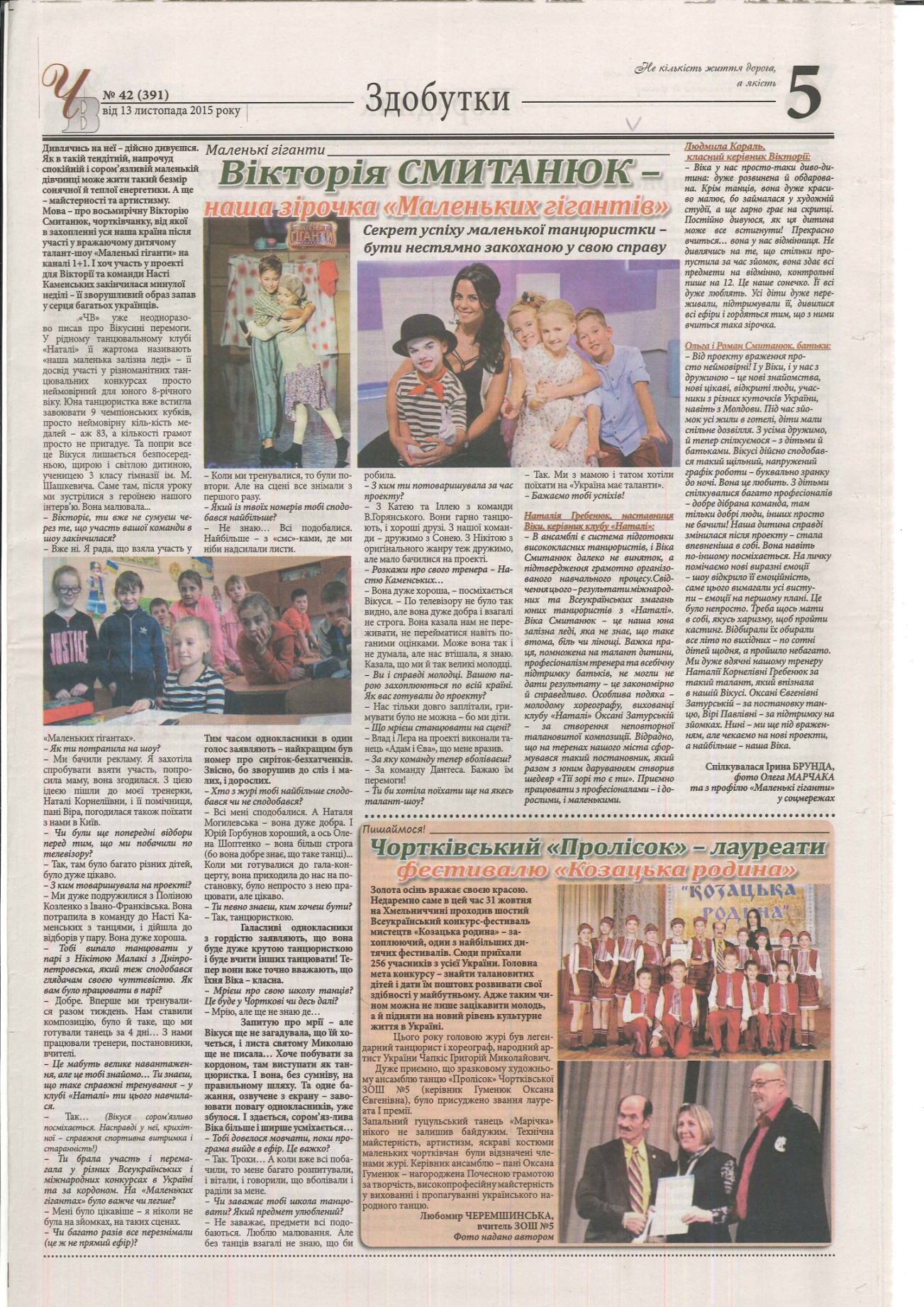 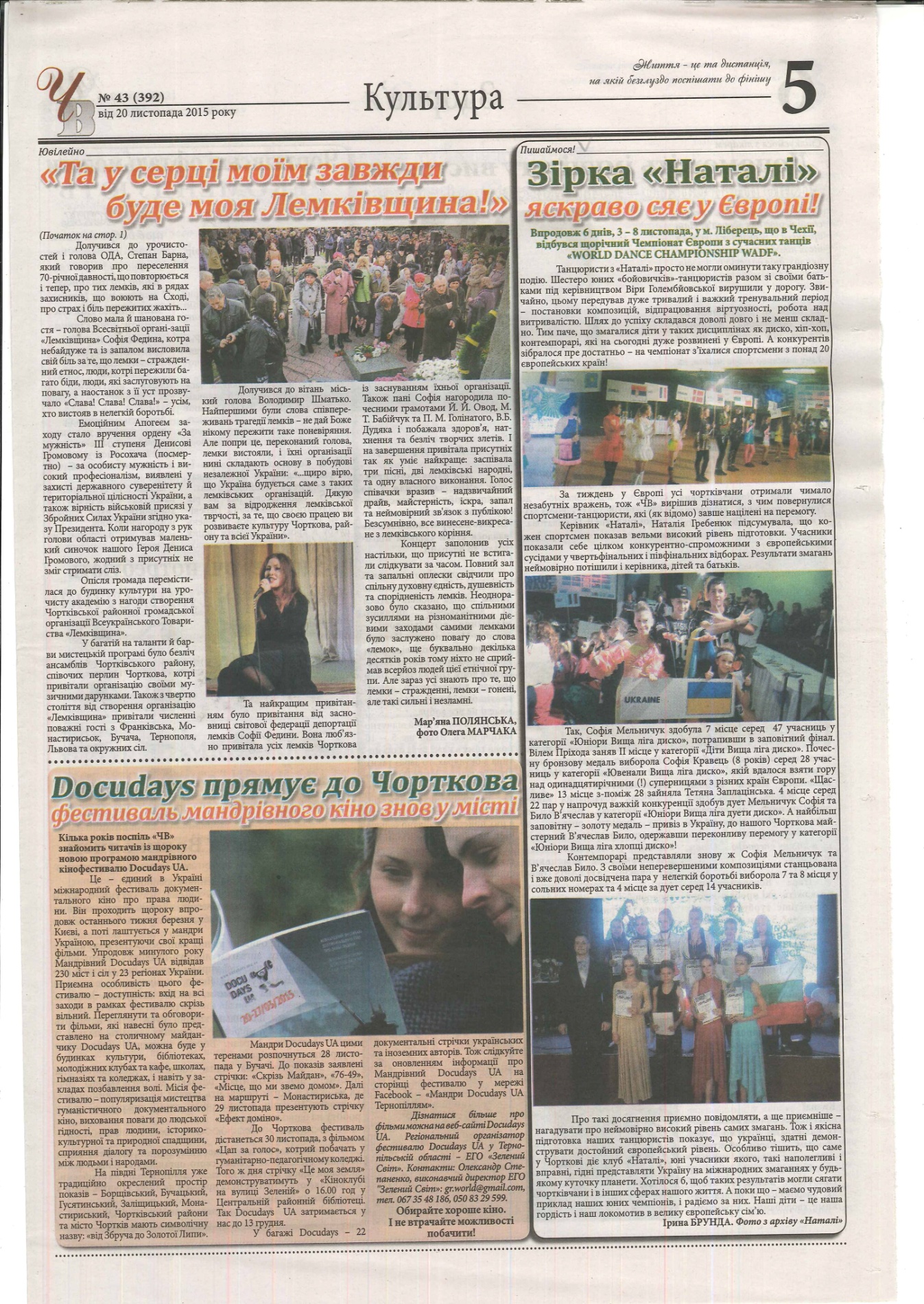 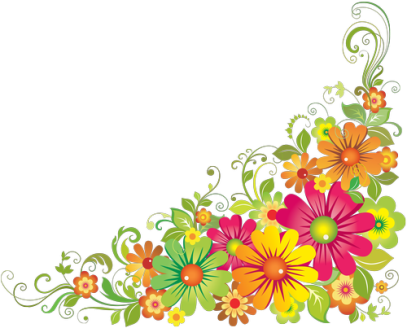 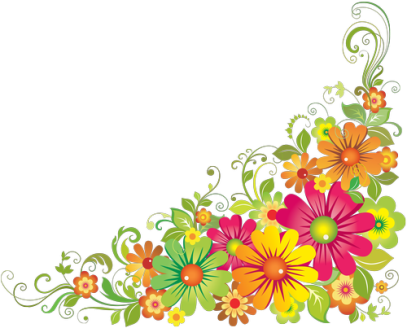 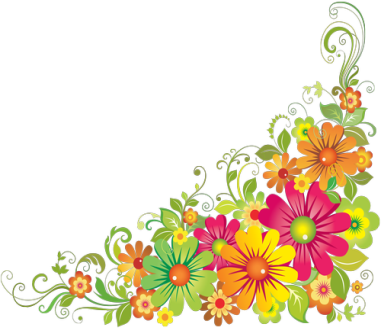 Досягнення ансамблю
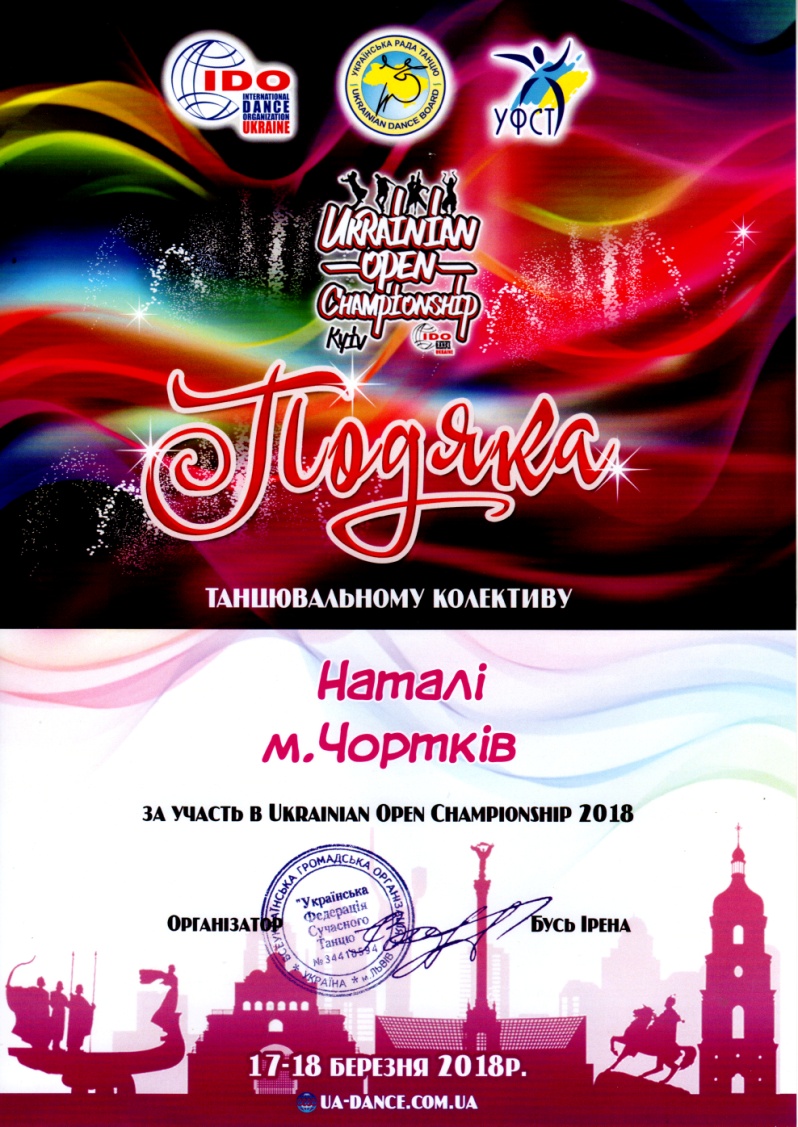 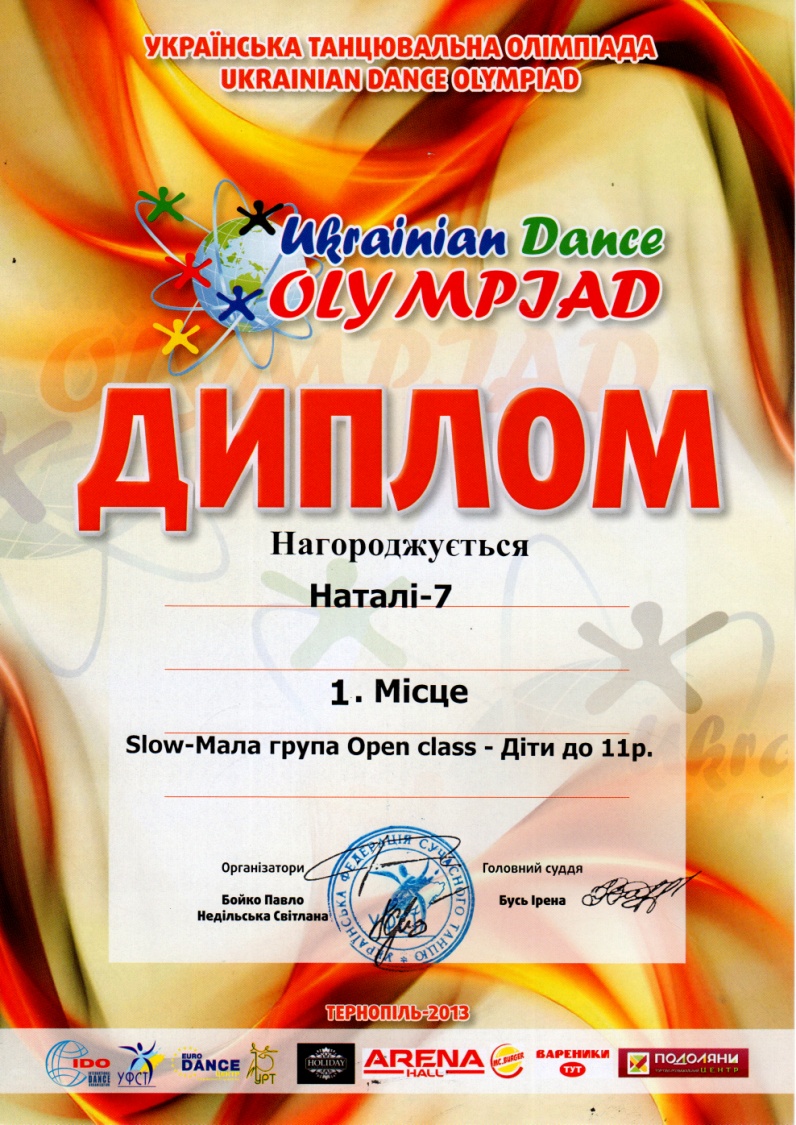 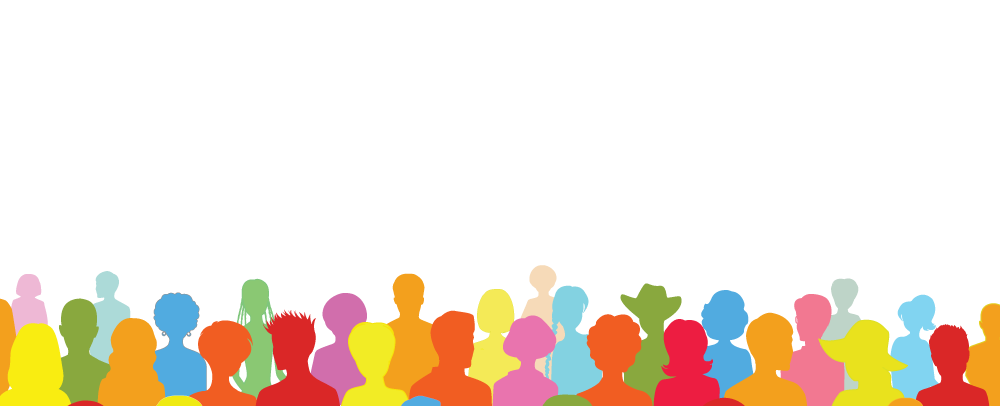 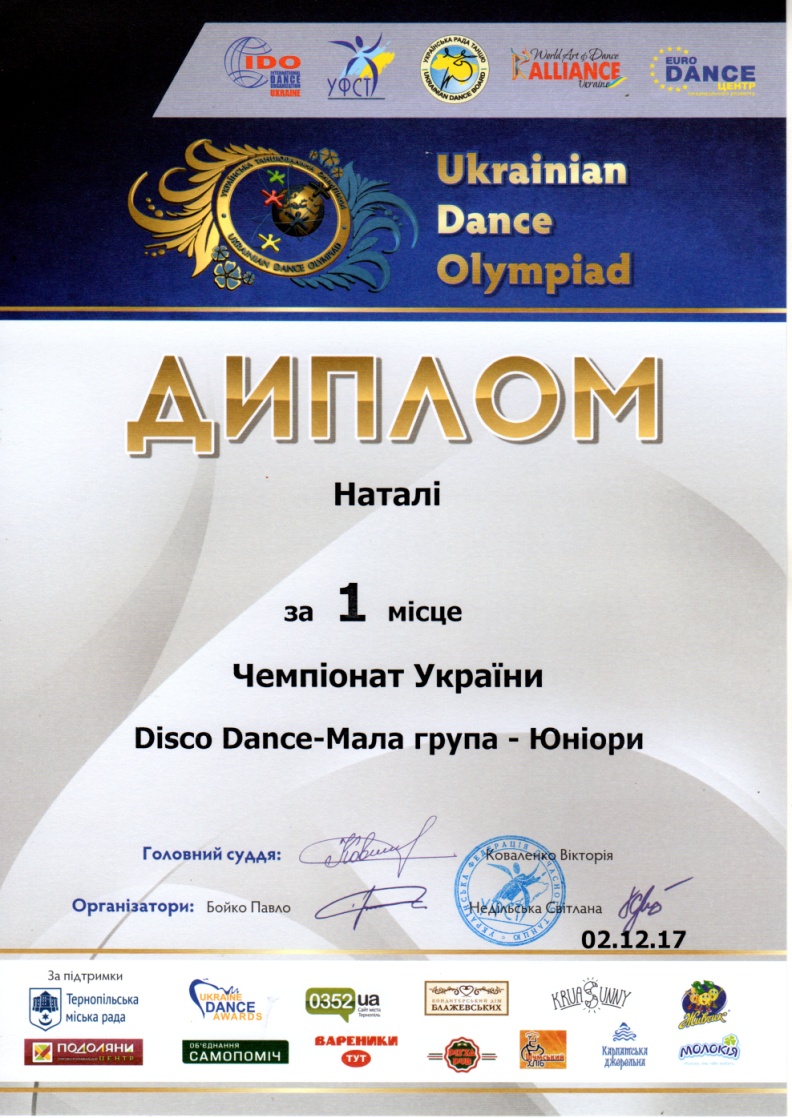 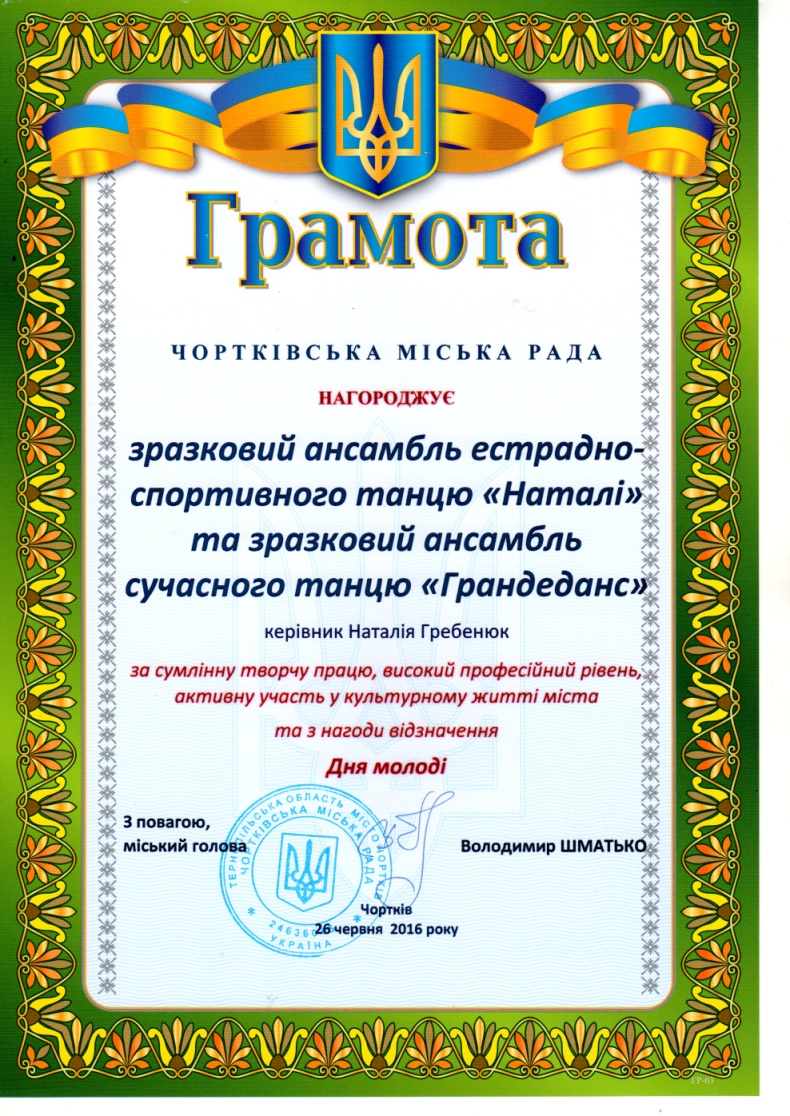 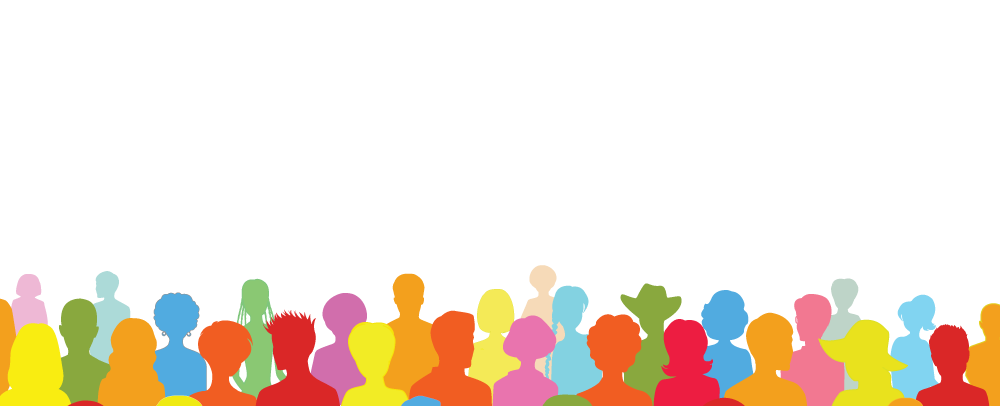 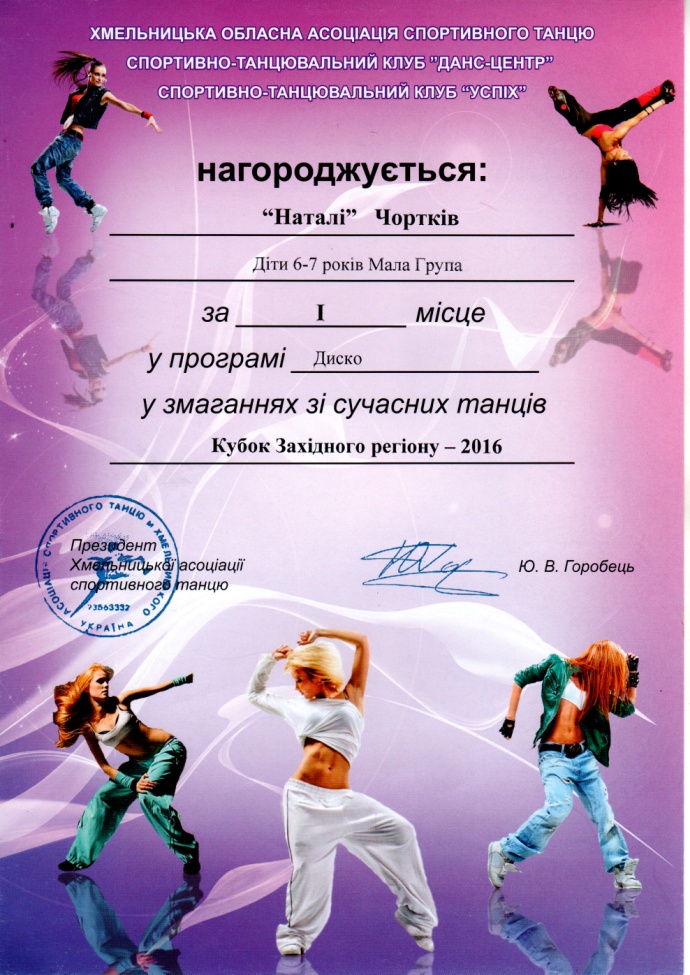 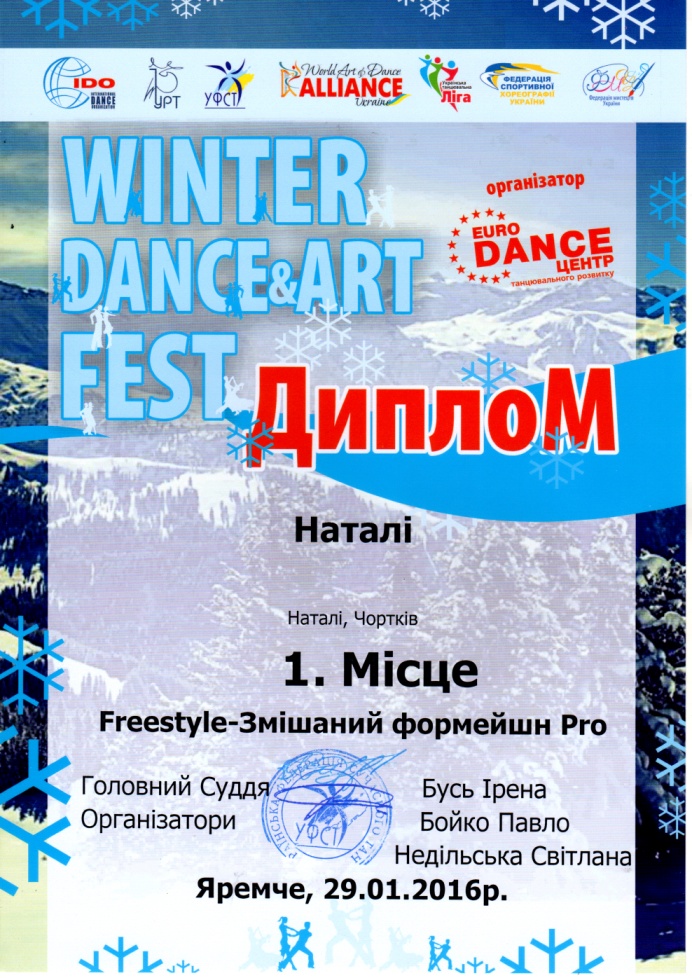 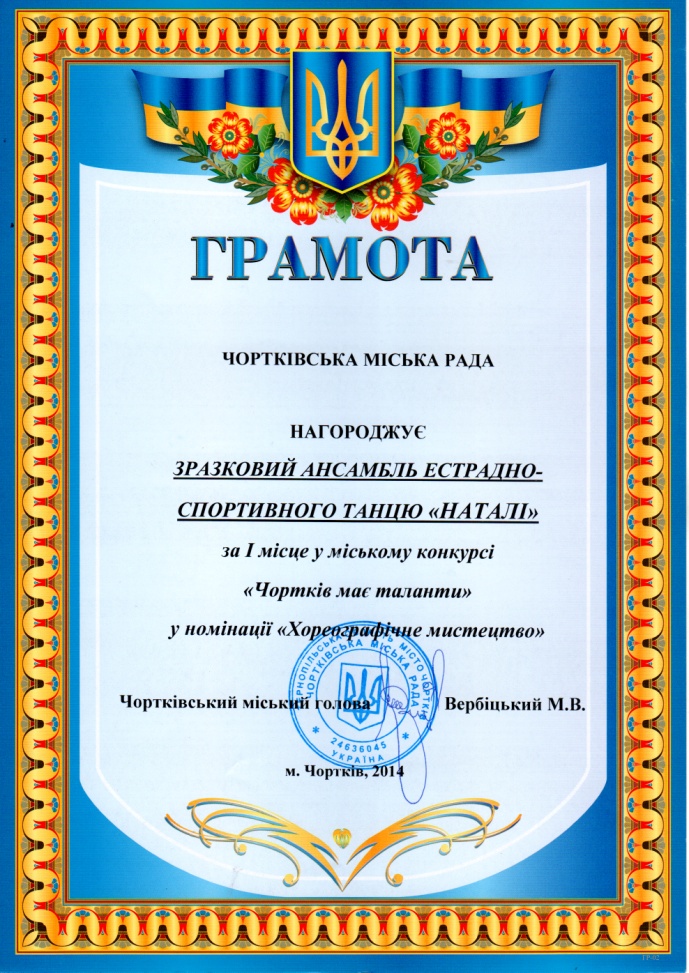 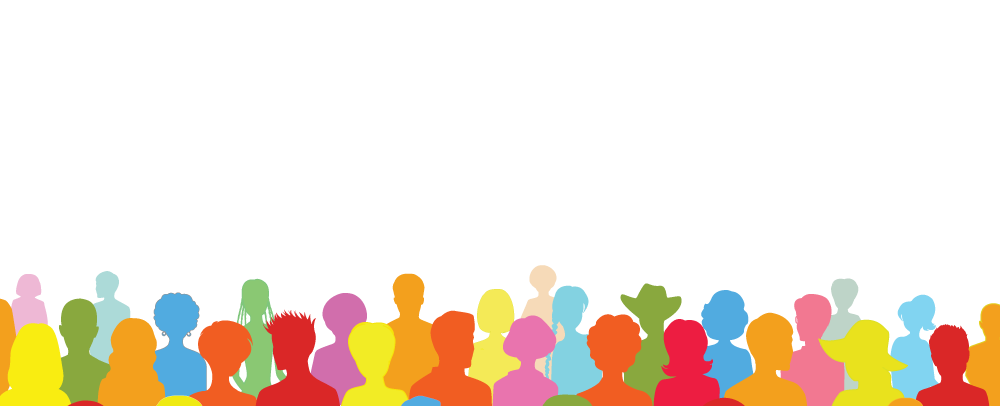 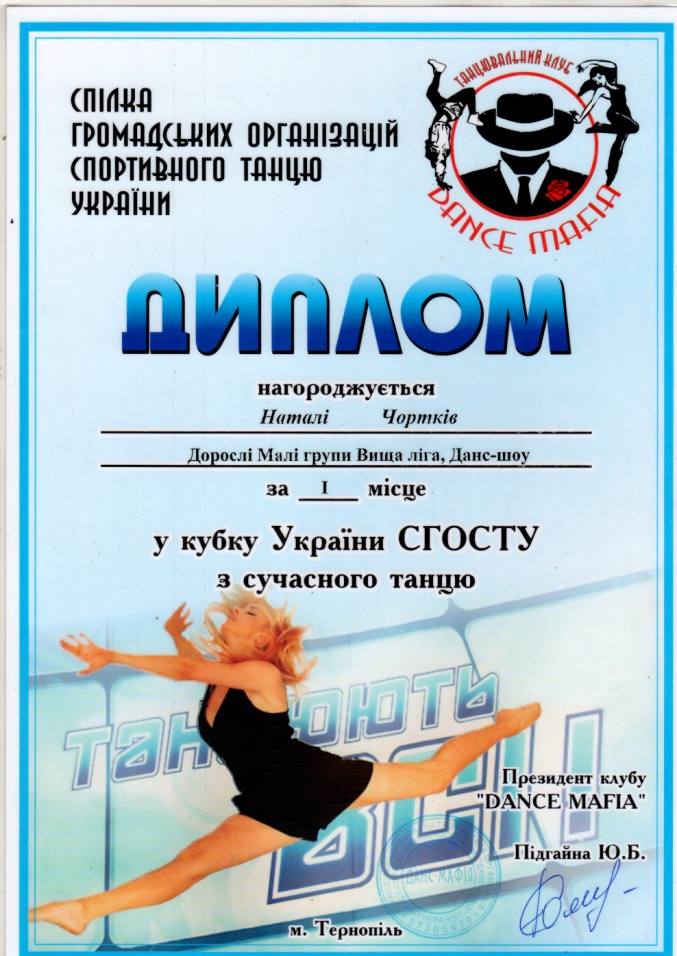 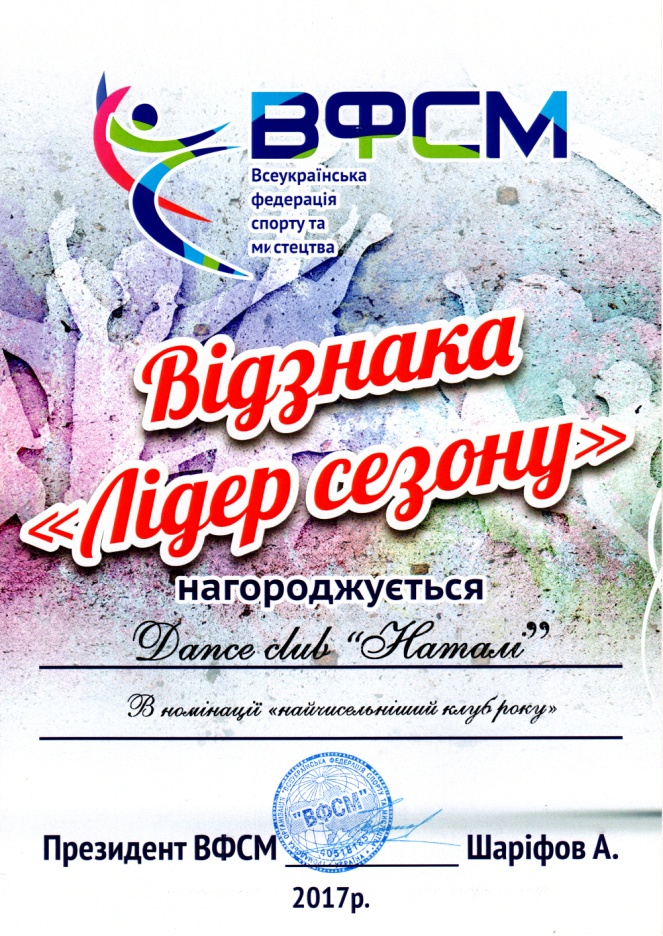 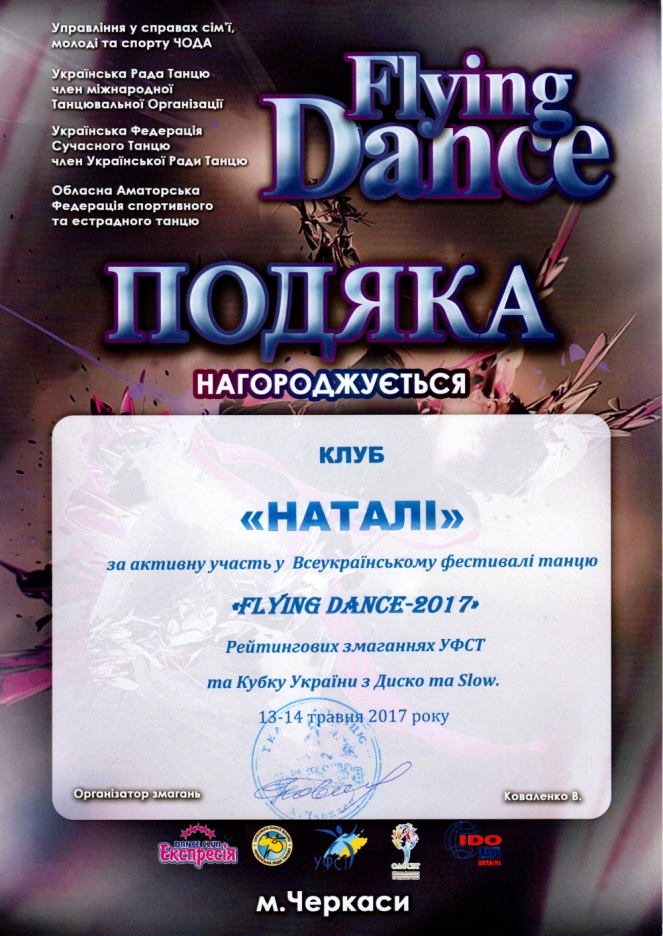 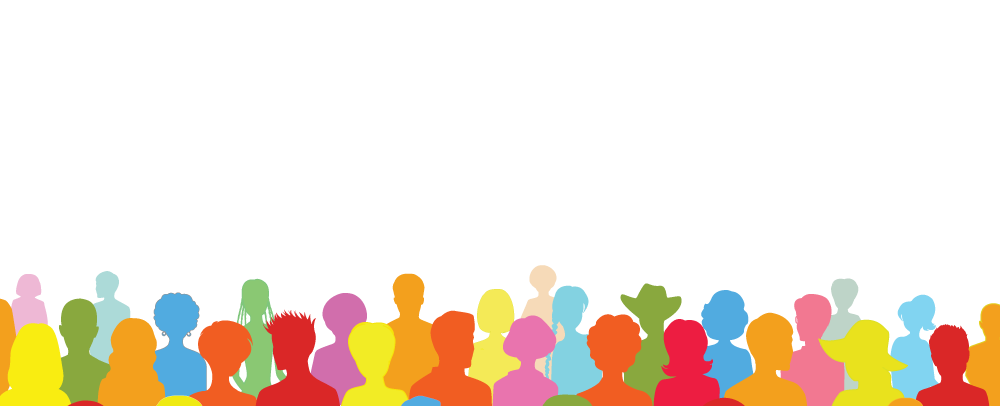 Досягнення керівника
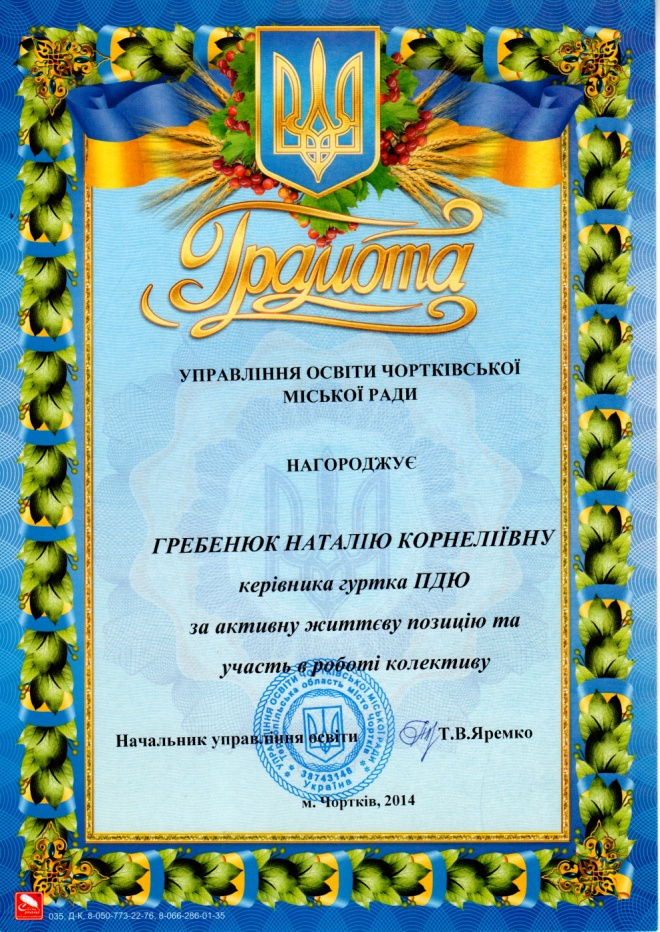 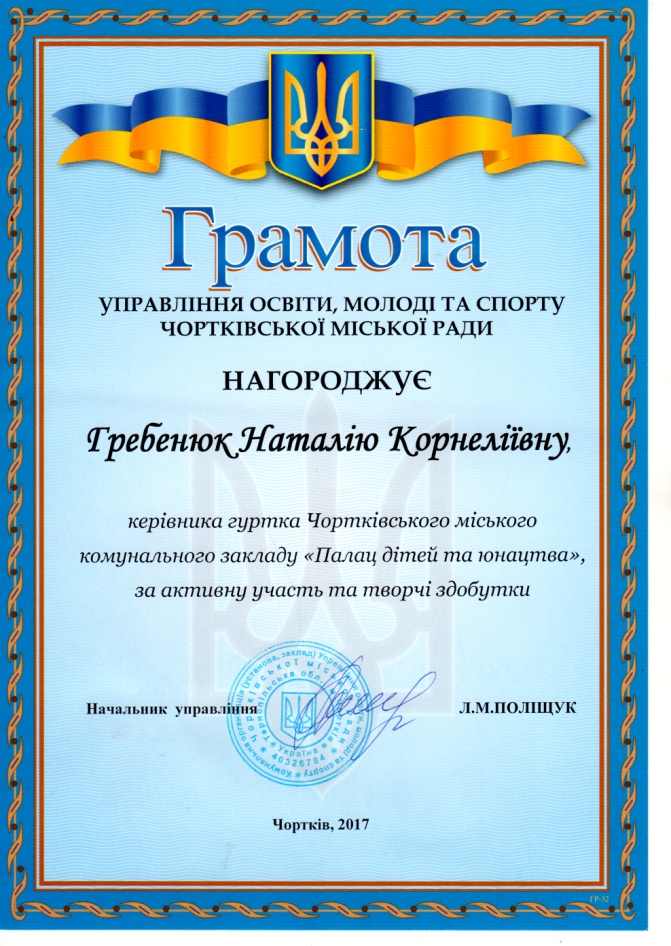 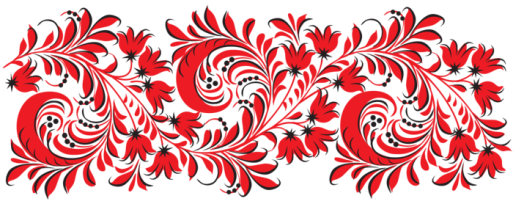 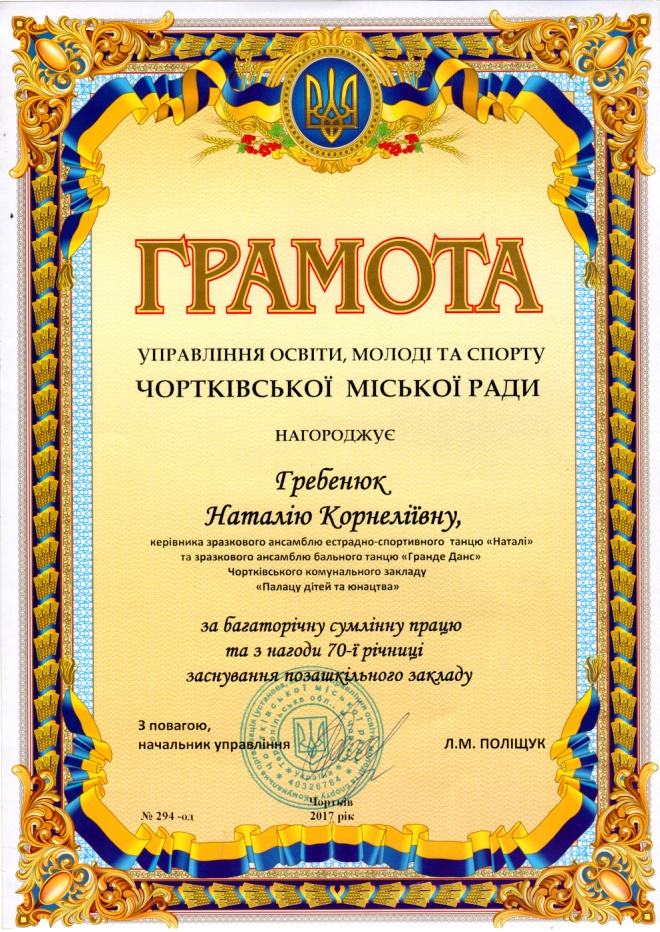 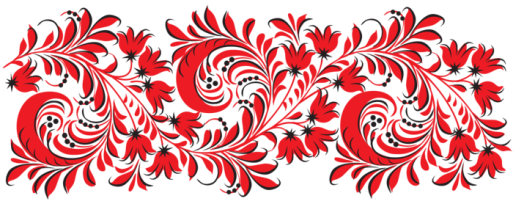 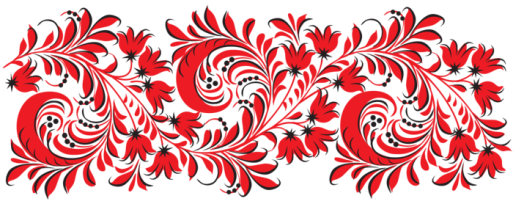 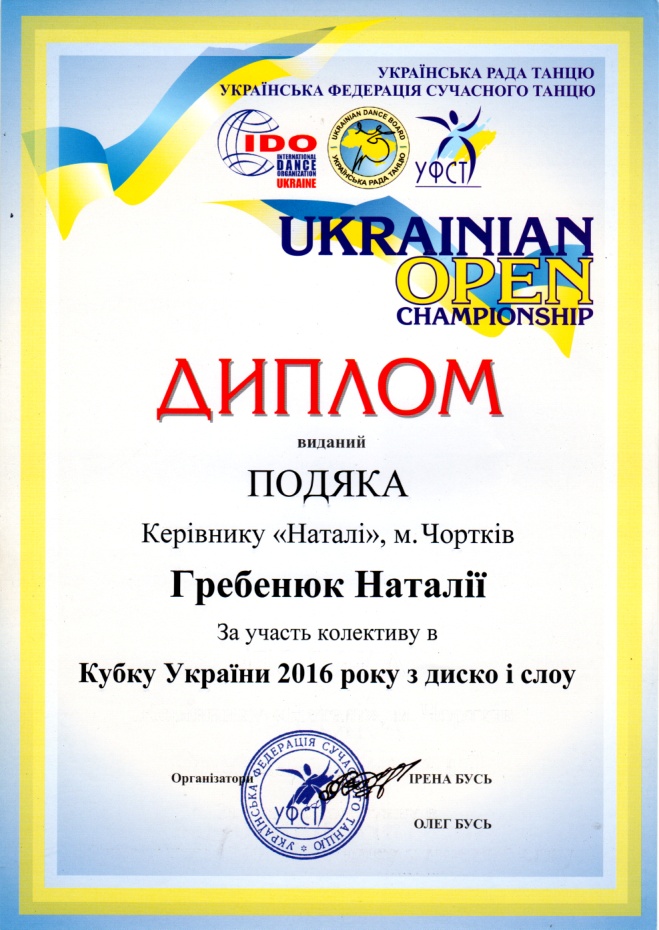 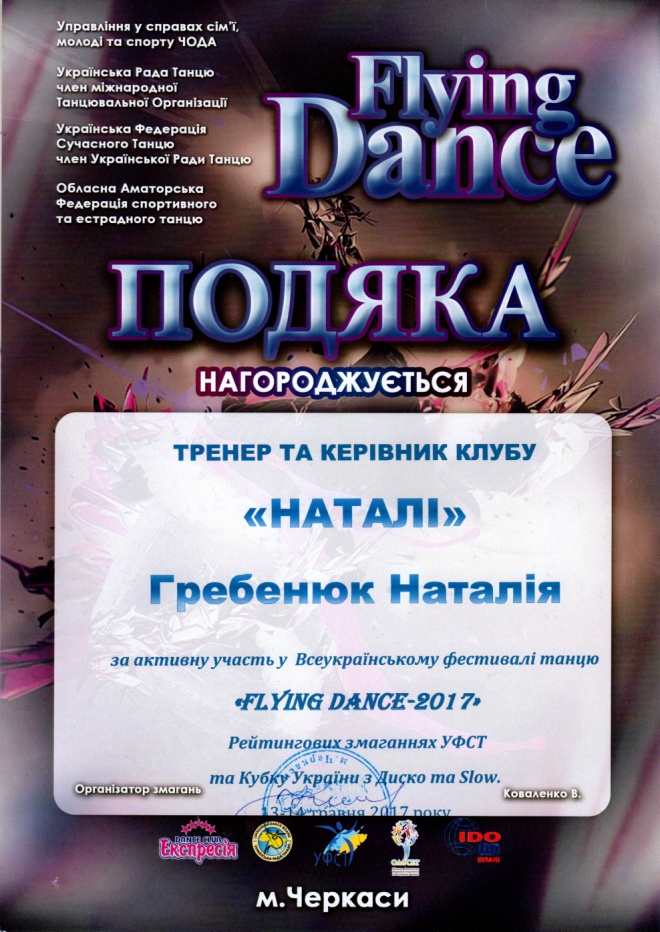 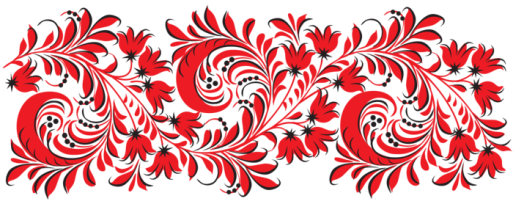 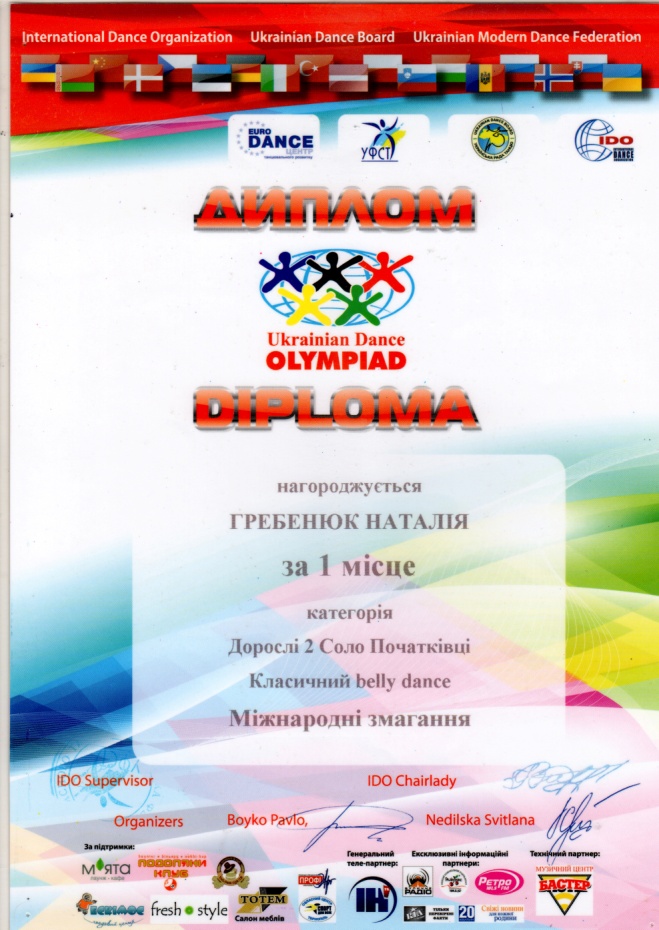 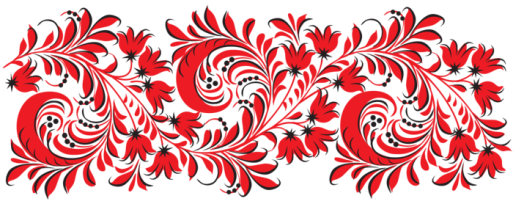 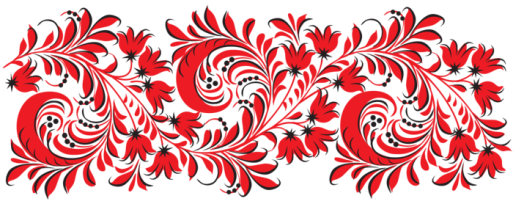 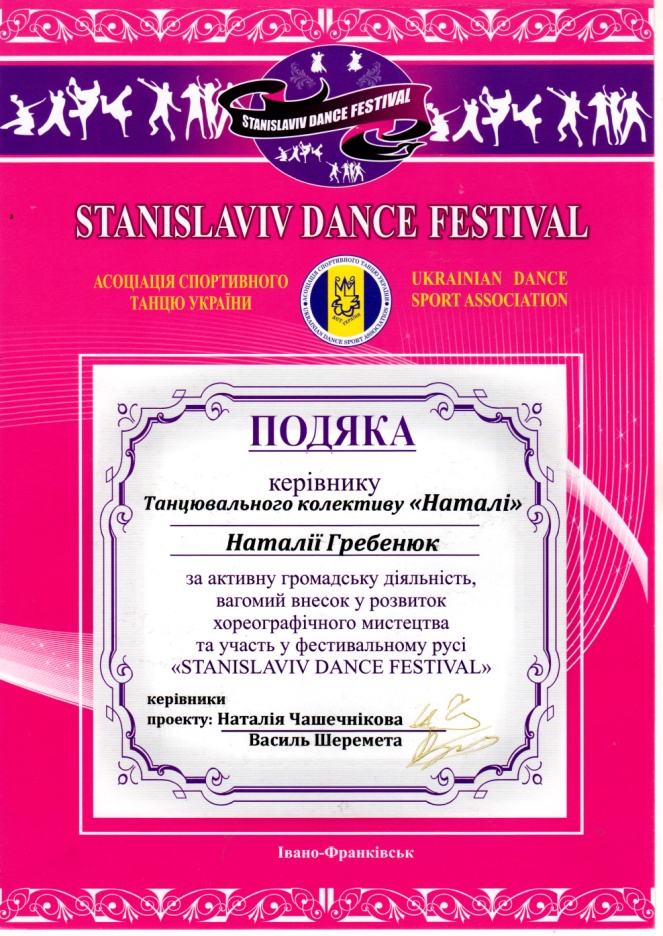 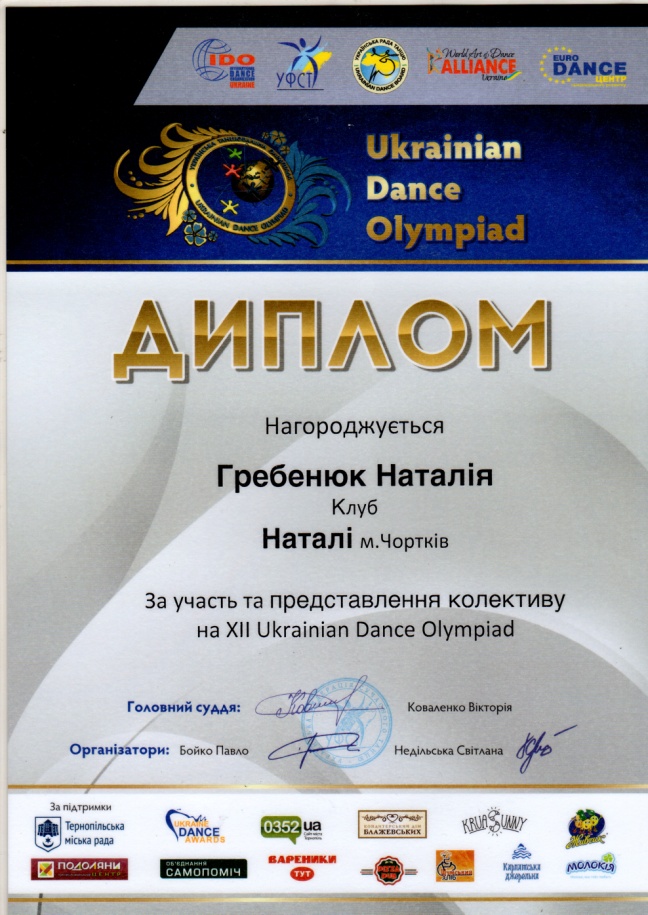 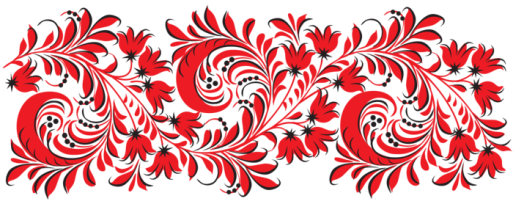 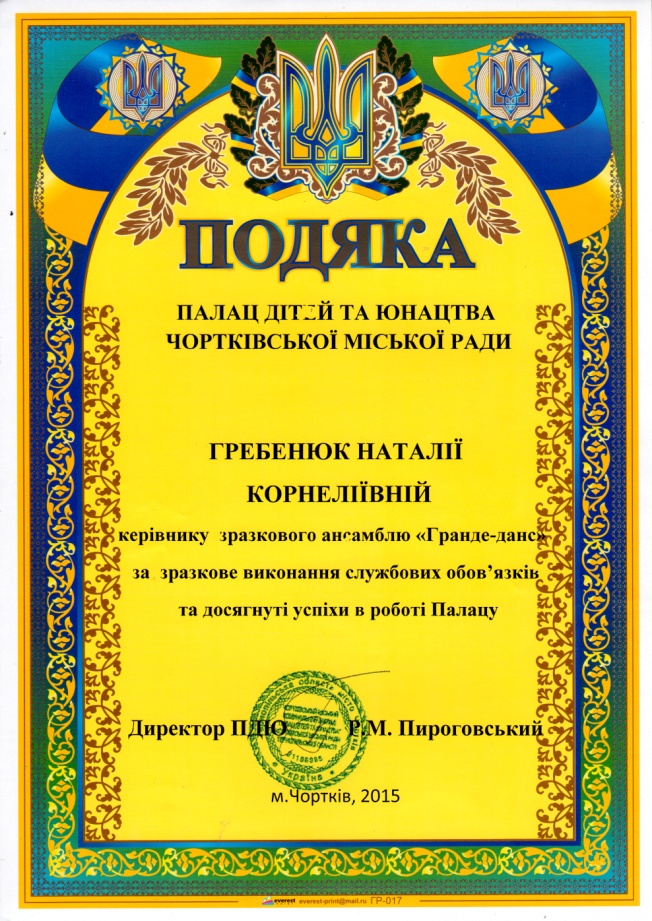 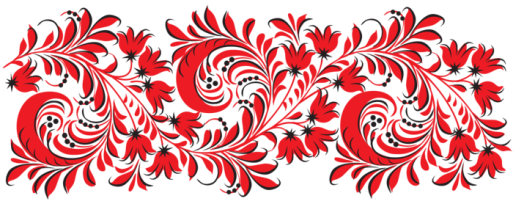 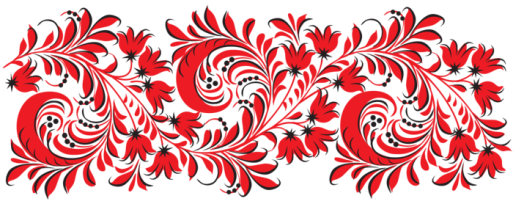